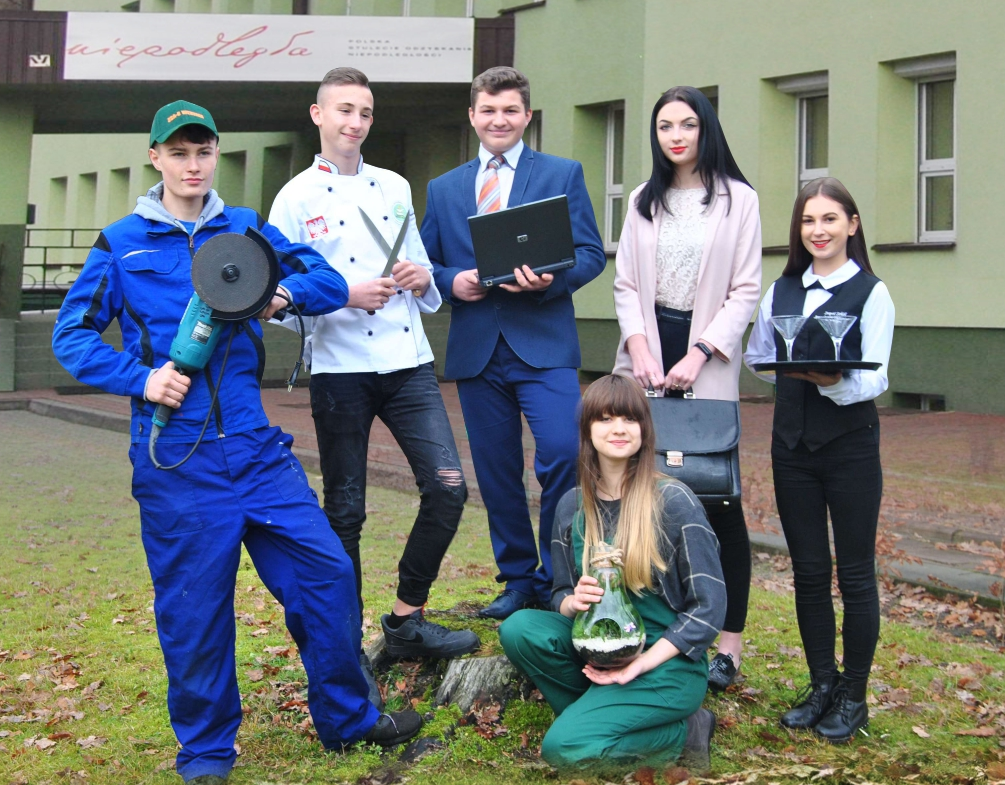 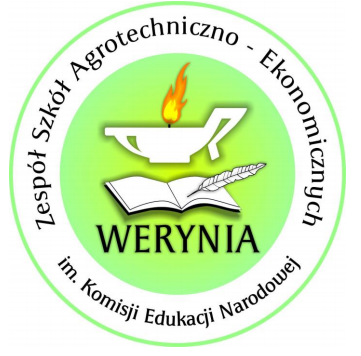 EDUKACJA
ZAINTERESOWANIA
PRZYSZŁOŚĆ
1
Dlaczego technikum?Jedna szkoła – wiele możliwości!
Przygotowuje do założenia i prowadzenia własnej firmy oraz oferowania usług zgodnie ze zdobytymi kwalifikacjami.
Daje możliwość zaplanowania swojej dalszej kariery edukacyjnej  i zawodowej zgodnie z potrzebami rynku pracy.
Umożliwia kontynuację nauki na studiach.
Oferuje duży wybór zawodów.
Wybierz kształcenie zawodowe!
2
Dlaczego technikum?Jedna szkoła – wiele możliwości!
Doskonale przygotowuje do zawodu i spełnienia oczekiwania przyszłych pracodawców.
Uczy konkretnego zawodu.
Łączy wiedzę teoretyczną z praktyczną.
Umożliwia w trakcie praktyk nawiązanie kontaktu z przyszłym pracodawcą, co zwiększa szanse na zatrudnienie.
Wybierz kształcenie zawodowe!
3
Atrakcyjne kierunki kształcenia
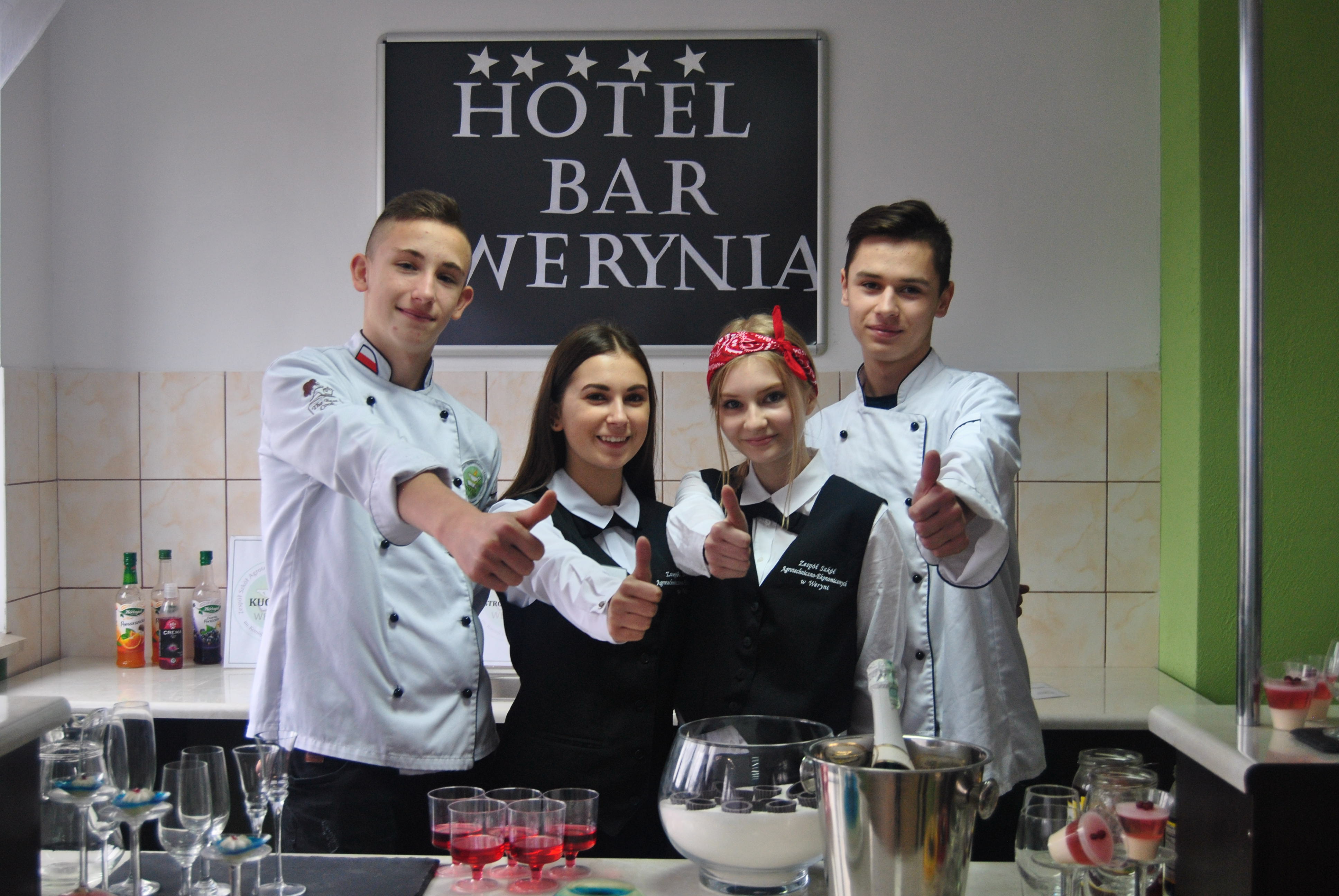 4
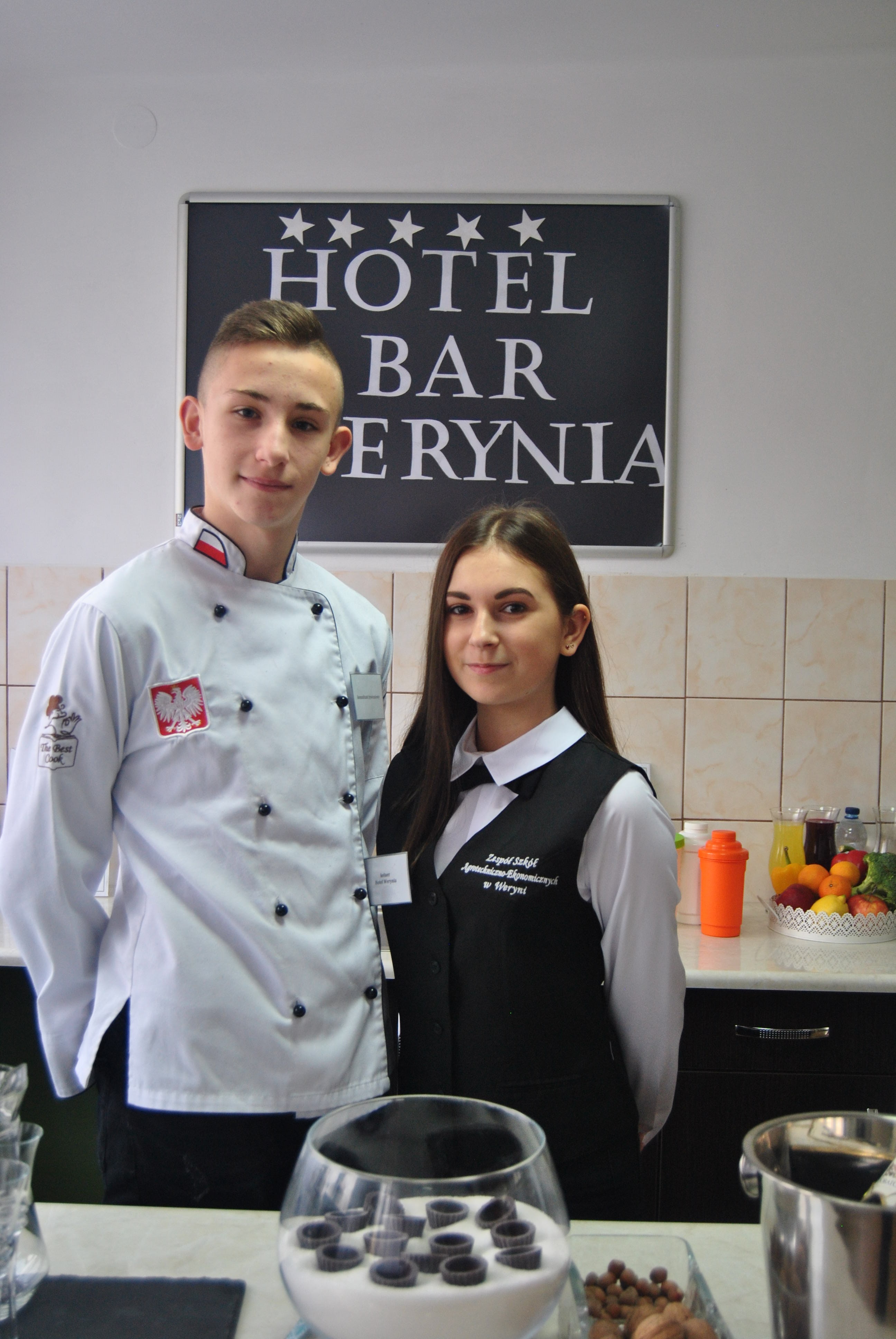 Technikum
technik architektury krajobrazu 
z innowacją ARANŻACJA WNĘTRZ
technik ekonomista
z innowacją BANKOWOŚĆ I FINANSE 
Z WYKORZYSTANIEM MNEMOTECHNIK
technik żywienia i usług gastronomicznych
z innowacją DIETETYKA I ESTETYKA POTRAW
technik rachunkowości
technik handlowiec
technik agrobiznesu
technik inżynierii sanitarnej
kelner
technik ochrony środowiska
technik reklamy
technik technologii żywności
technik turystyki na obszarach wiejskich
5
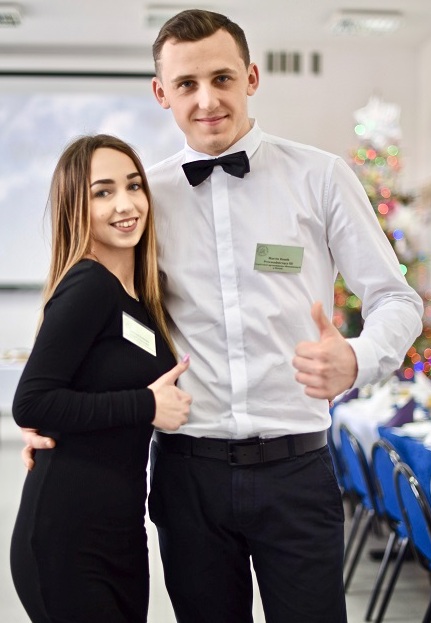 Szkoła Branżowa 
I stopnia
monter sieci i instalacji sanitarnych z innowacją TECHNIKA I INFORMATYKA 
kucharz z innowacją DIETETYKA I ESTETYKA POTRAW
cukiernik
6
Technik architektury krajobrazu
8
Dla osób zainteresowanych przygotowaniem, urządzaniem i pielęgnowaniem terenów zieleni zarówno w mieście jak i na terenach wiejskich. 

Technik architektury krajobrazu nadzoruje pielęgnację parków, starodrzewu oraz produkuje rośliny ozdobne i materiał szkółkarski.
8
Technik architektury krajobrazu
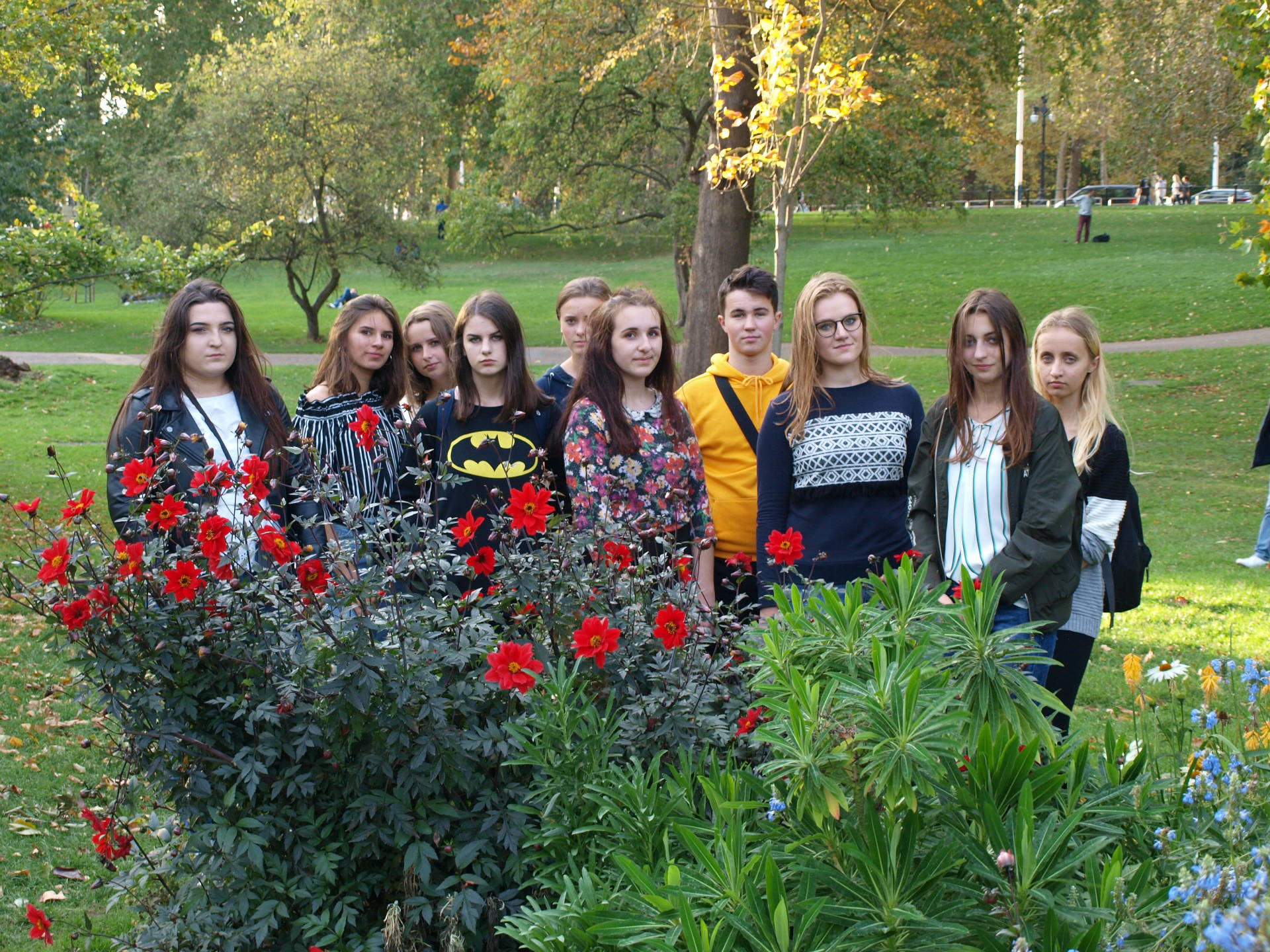 9
Absolwent technikum architektury krajobrazu może podjąć pracę w:

jednostkach opracowujących projekty zagospodarowania obiektów architektury krajobrazu,
jednostkach realizacyjnych i pielęgnujących obiekty architektury krajobrazu,
jednostkach administracyjnych sprawujących nadzór nad obiektami architektury krajobrazu,
jednostkach administracji samorządowej /m.in. w wydziałach: geodezji i kartografii, ochrony środowiska, kształtowania           i pielęgnacji zieleni itp.
w szkółkach drzew, krzewów i roślin ozdobnych.
10
Kwalifikacje

W toku nauki uczeń zdaje dwa egzaminy potwierdzające kwalifikacje w zawodzie:

Projektowanie, urządzanie i pielęgnacja roślinnych obiektów architektury krajobrazu.
Organizacja prac związanych z budową oraz konserwacją obiektów małej architektury krajobrazu.

Po ukończeniu szkoły i zdaniu matury może podjąć studia wyższe na wybranych przez siebie kierunkach.
11
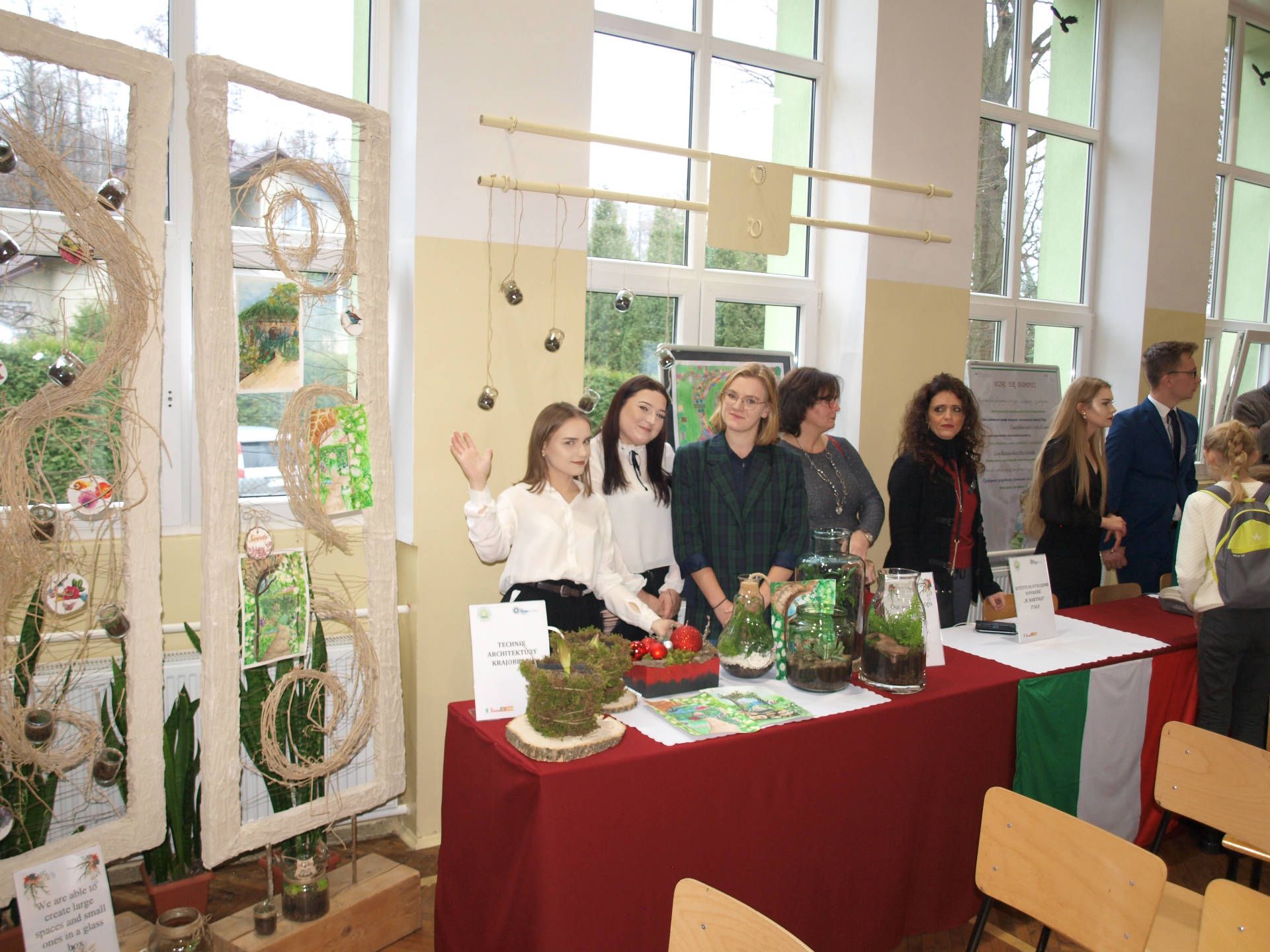 DZIELIMY SIĘ PASJĄ
12
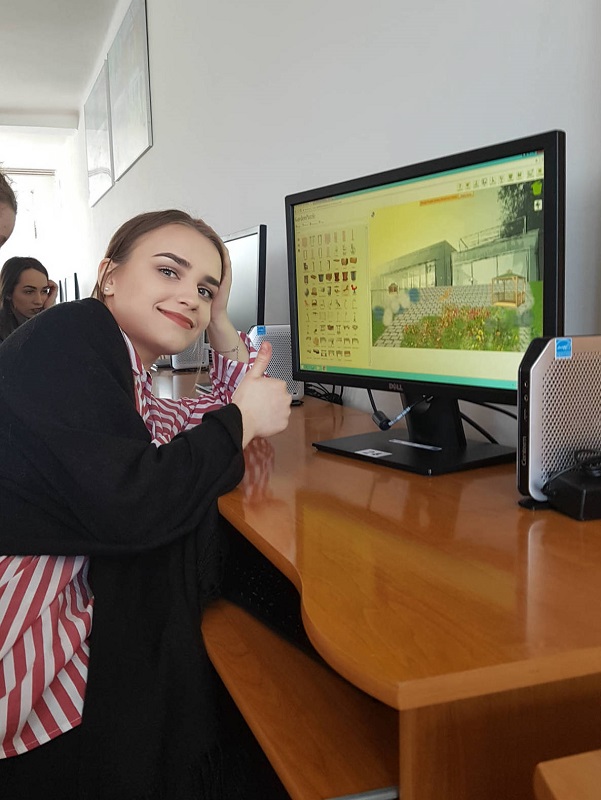 projektanci
architektury
krajobrazu
13
LEKCJA W OGRODZIE
architektura krajobrazu
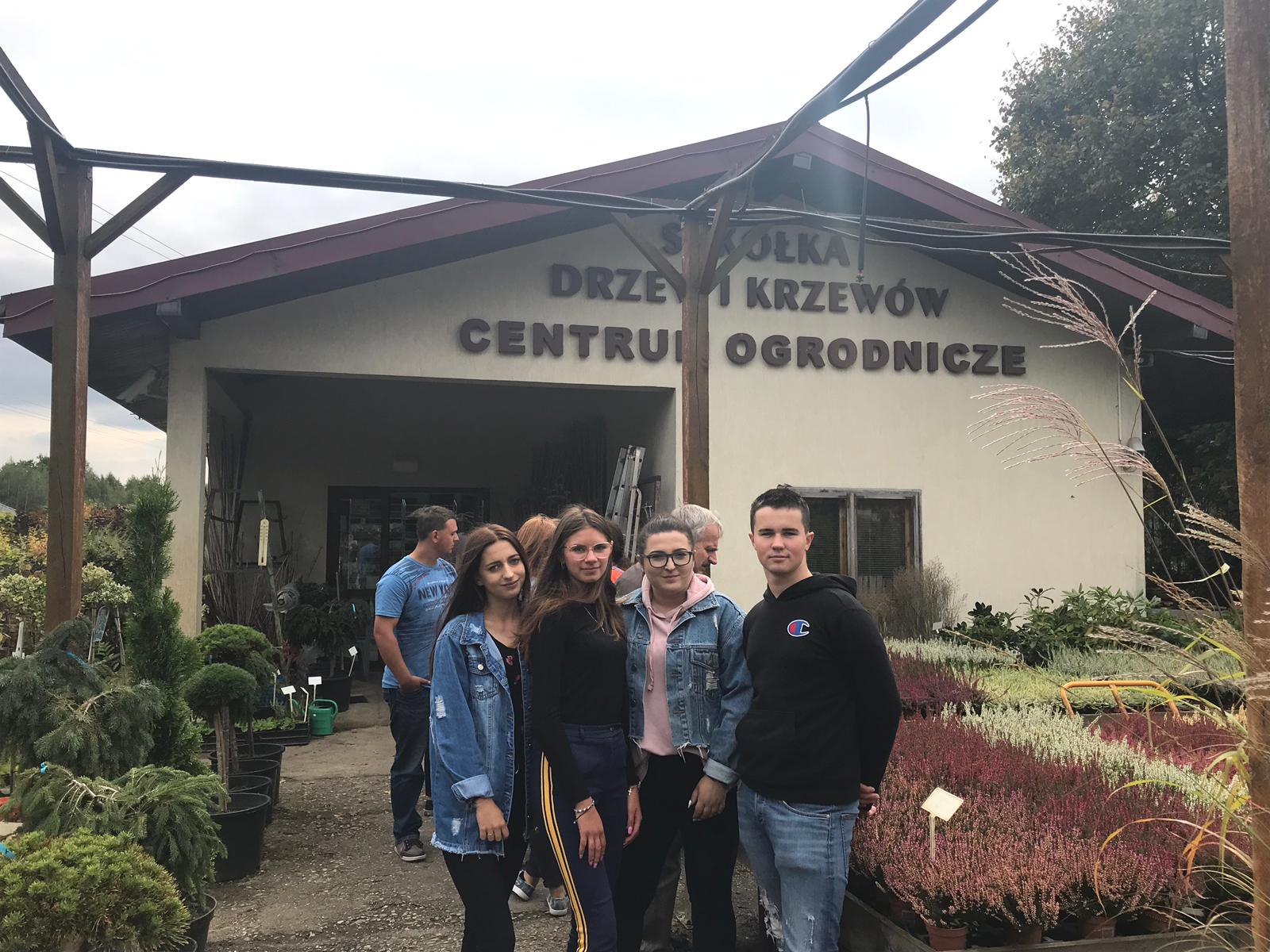 14
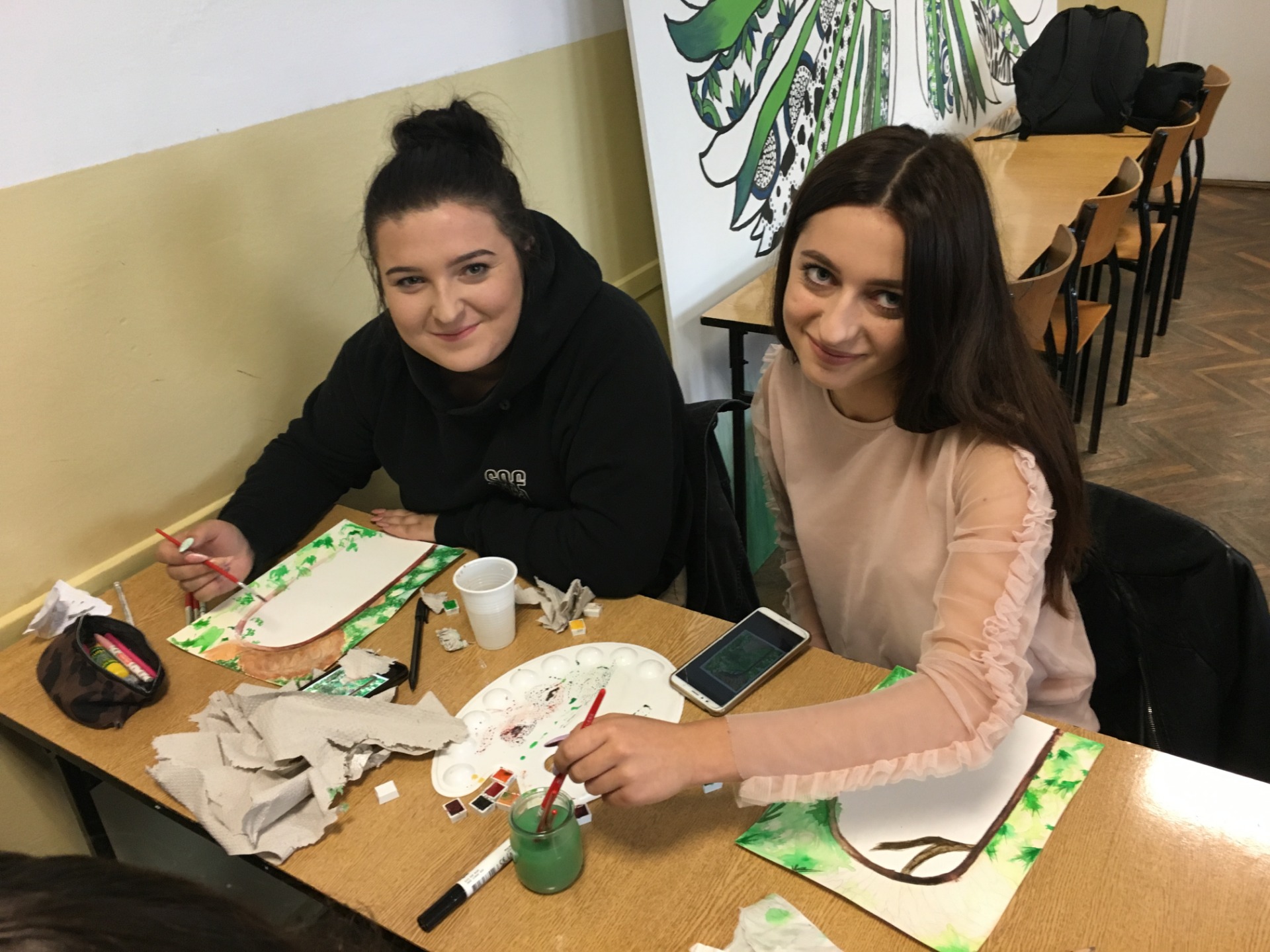 warsztaty
 artystyczne
15
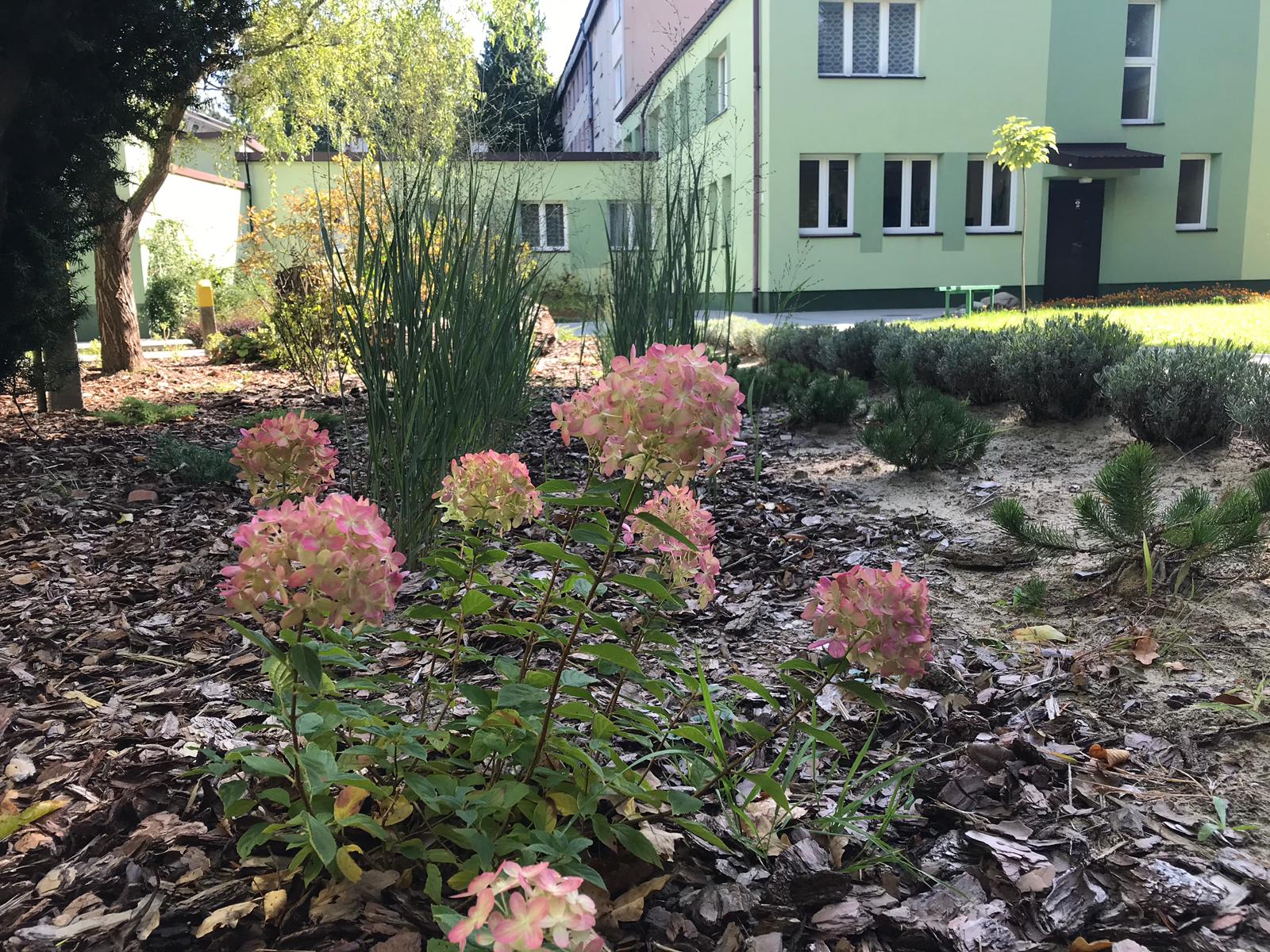 zmieniamy otoczenie szkoły
16
Technik ekonomista
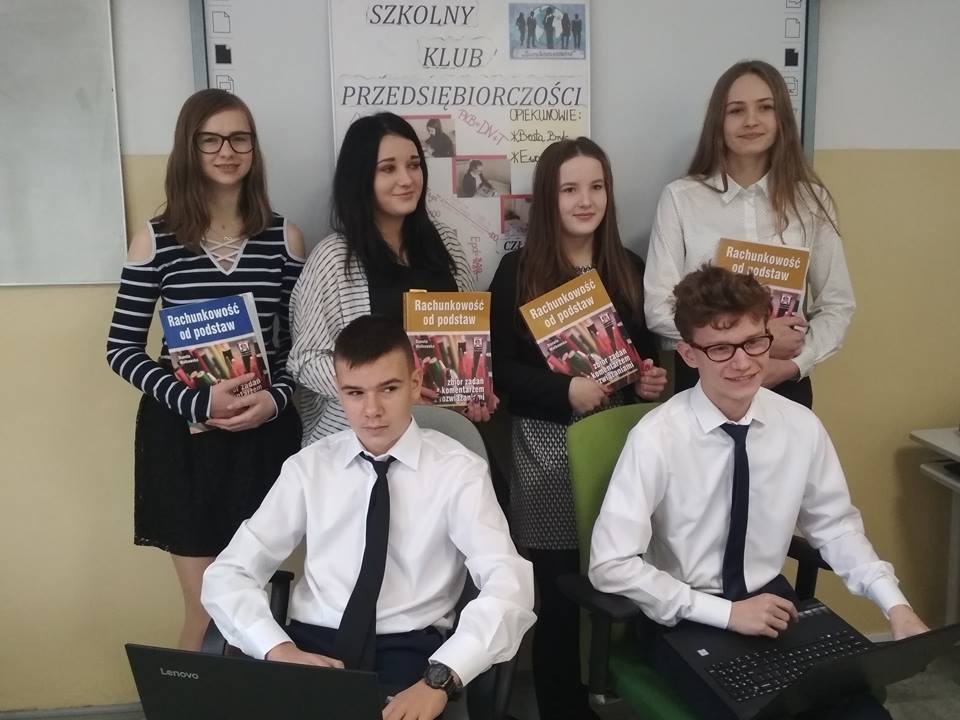 17
Kto powinien wybrać ten zawód?
Osoby, które:
interesują się  pracą biurową,
są komunikatywne,
łatwo nawiązują kontakty,
posiadają umiejętności organizatorskie.
18
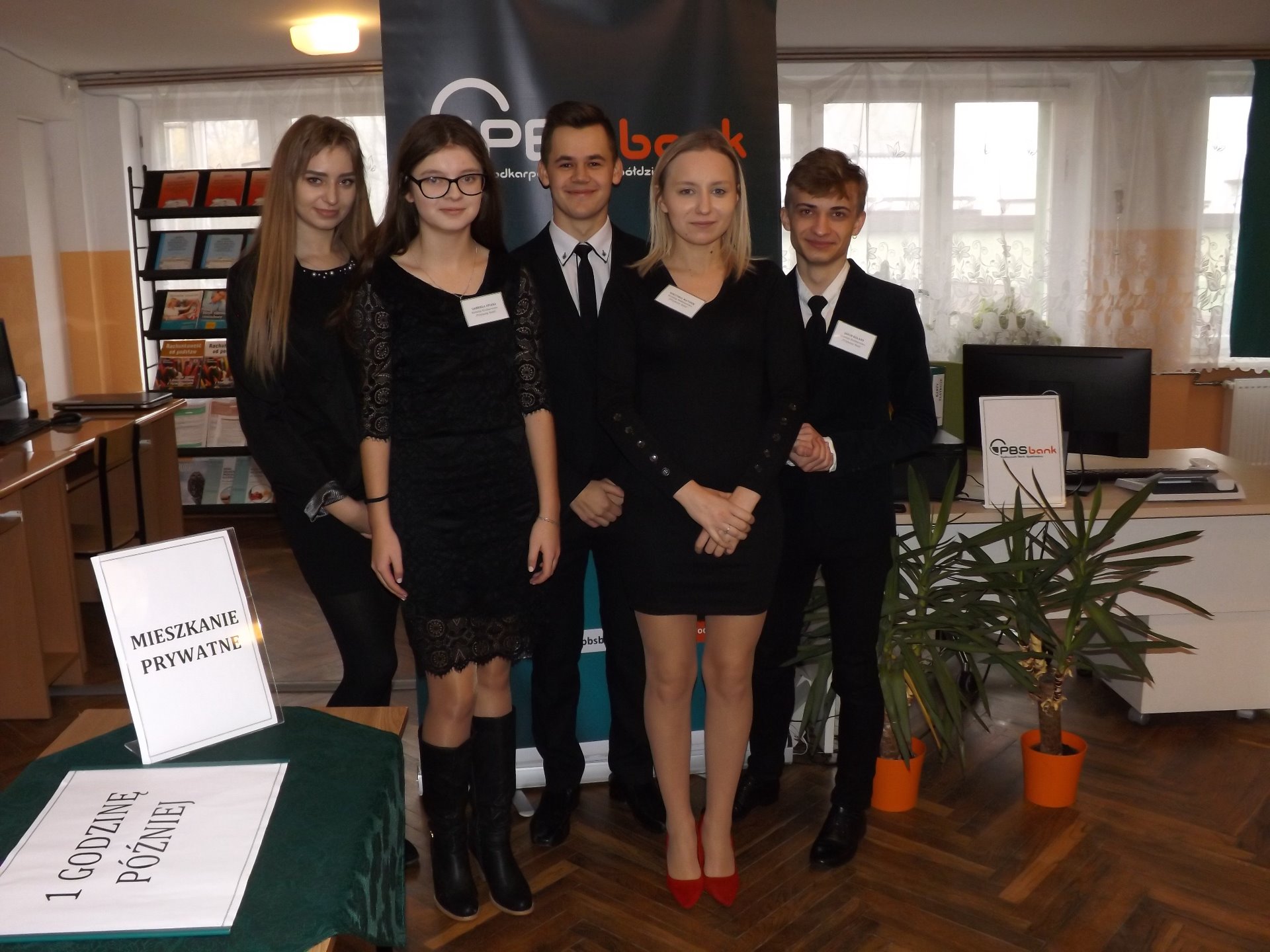 19
Technik ekonomista może podejmować pracę m.in. jako:
księgowy, 
pracownik działu kadr, płac i sekretariatu, 
specjalista do spraw marketingu, 
doradca finansowy,
lub prowadzić własną działalność gospodarczą.
20
Kwalifikacje 
W toku nauki uczeń zdaje dwa egzaminy potwierdzające kwalifikacje w zawodzie:
Planowanie i prowadzenie działalności w organizacji - egzamin z tej kwalifikacji odbywa się na koniec klasy trzeciej.
Prowadzenie rachunkowości - uczniowie zdają egzamin po pierwszym półroczu klasy czwartej. 
Po ukończeniu szkoły i zdaniu matury może podjąć studia wyższe na wybranych przez siebie kierunkach.
21
EKONOMICZNE GRY TERENOWE
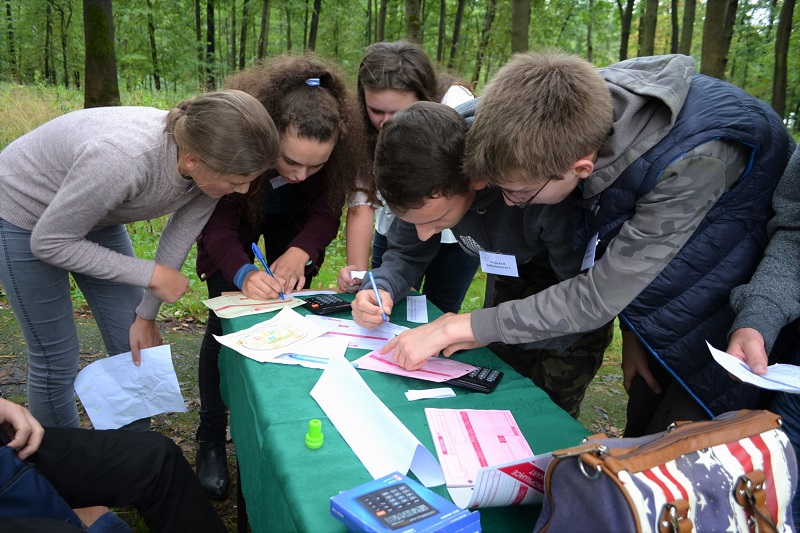 22
WARSZTATY EKONOMICZNE
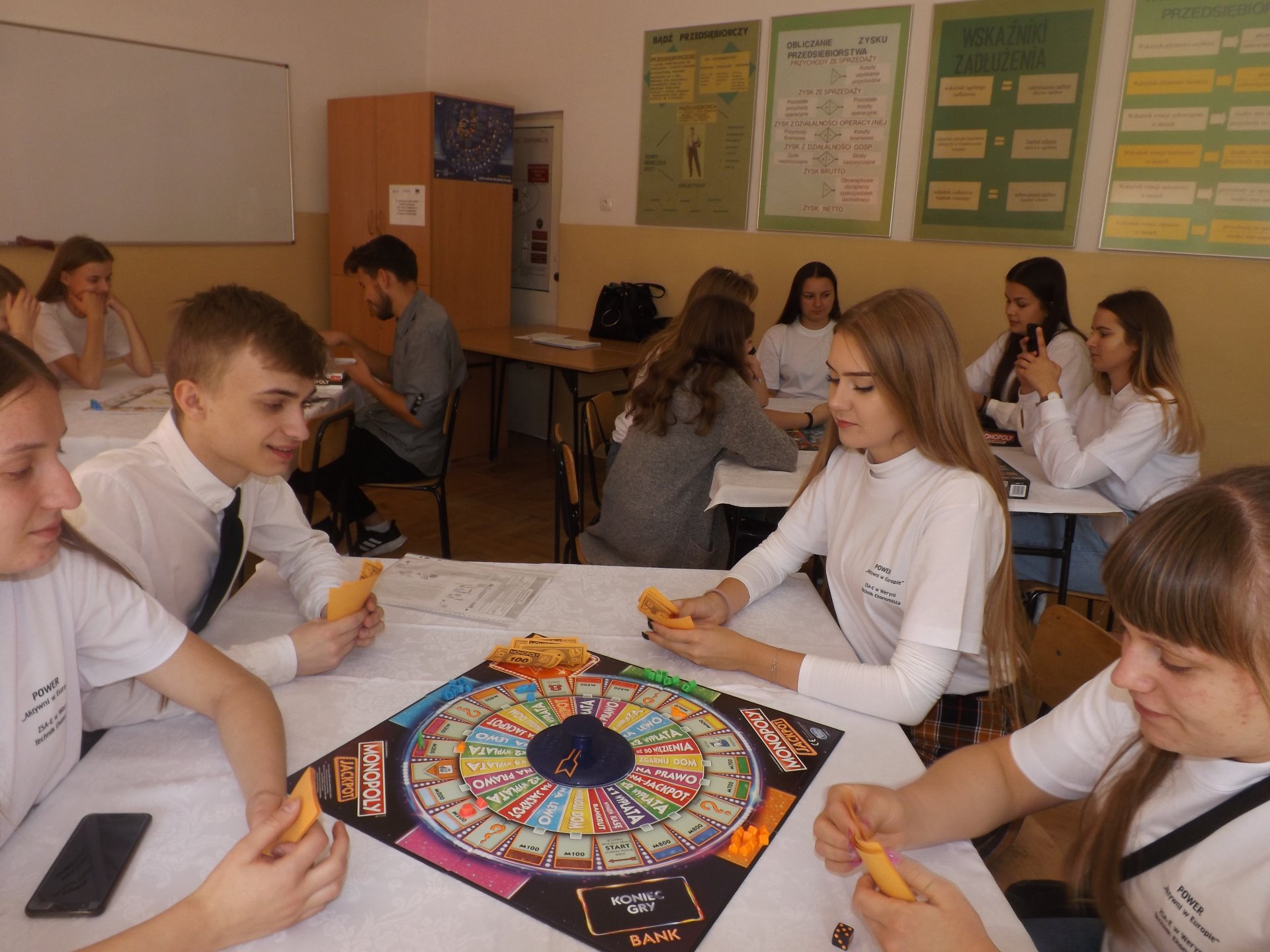 23
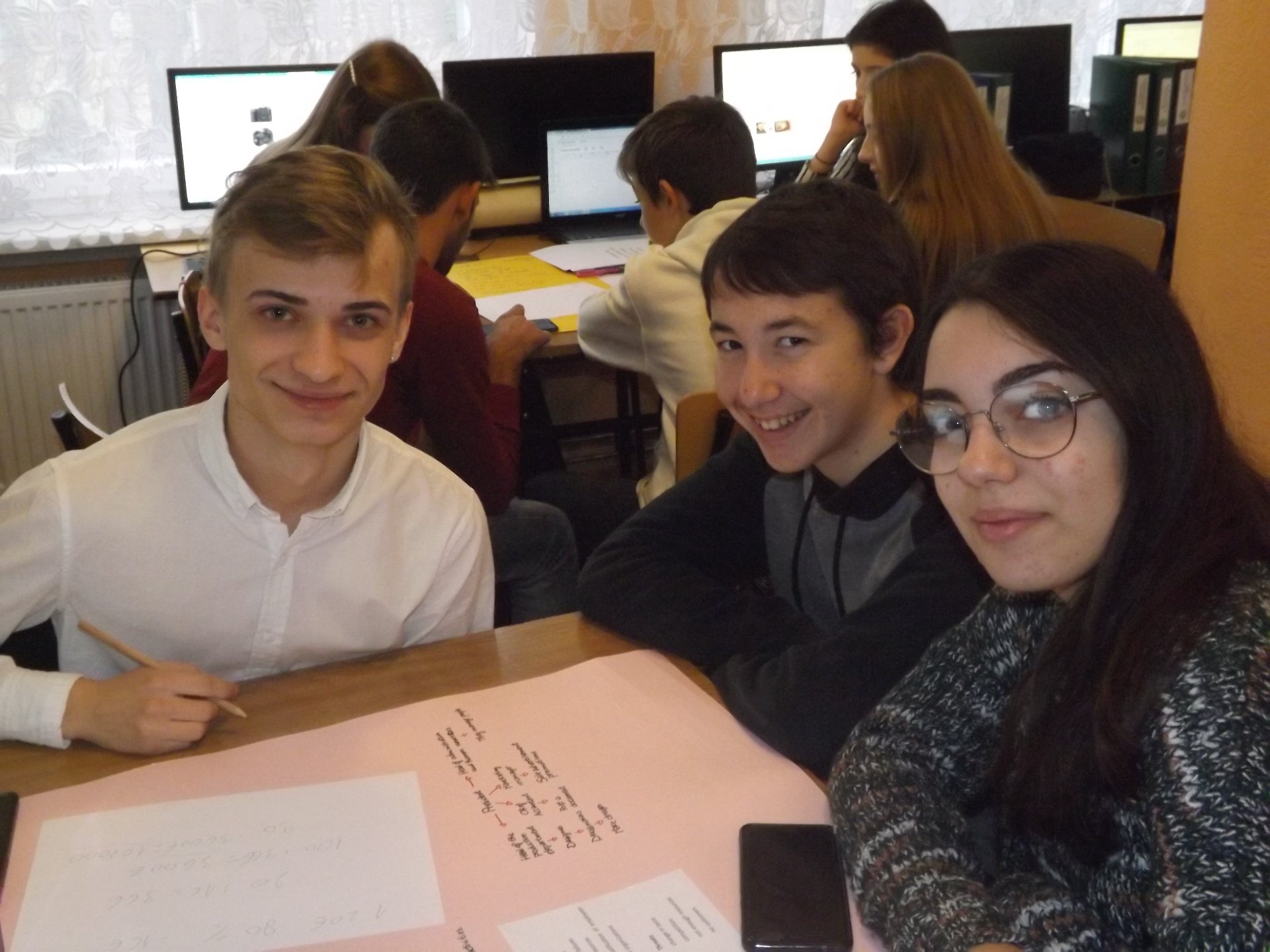 24
Z EKONOMIĄ ZA PAN BRAT
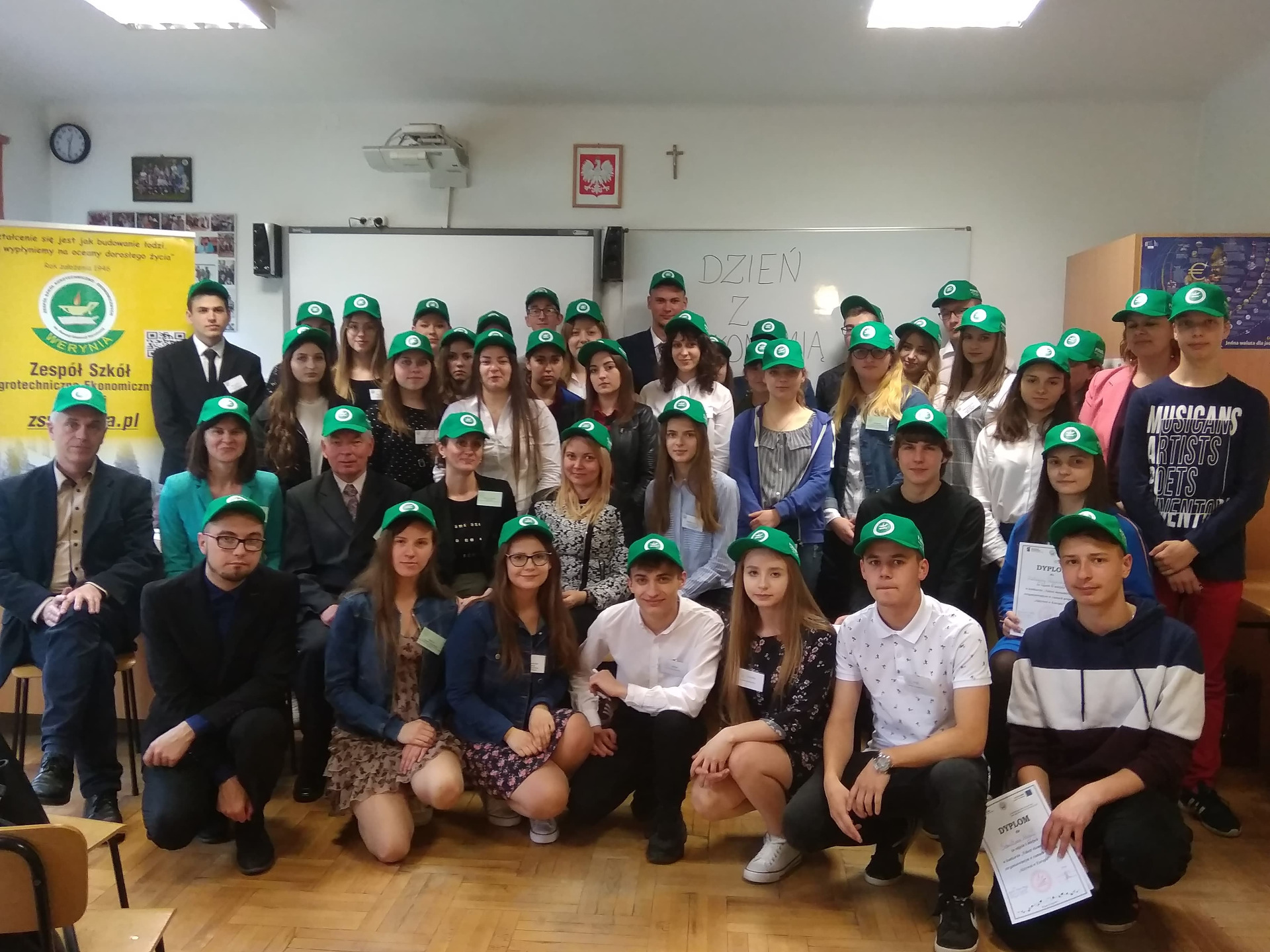 25
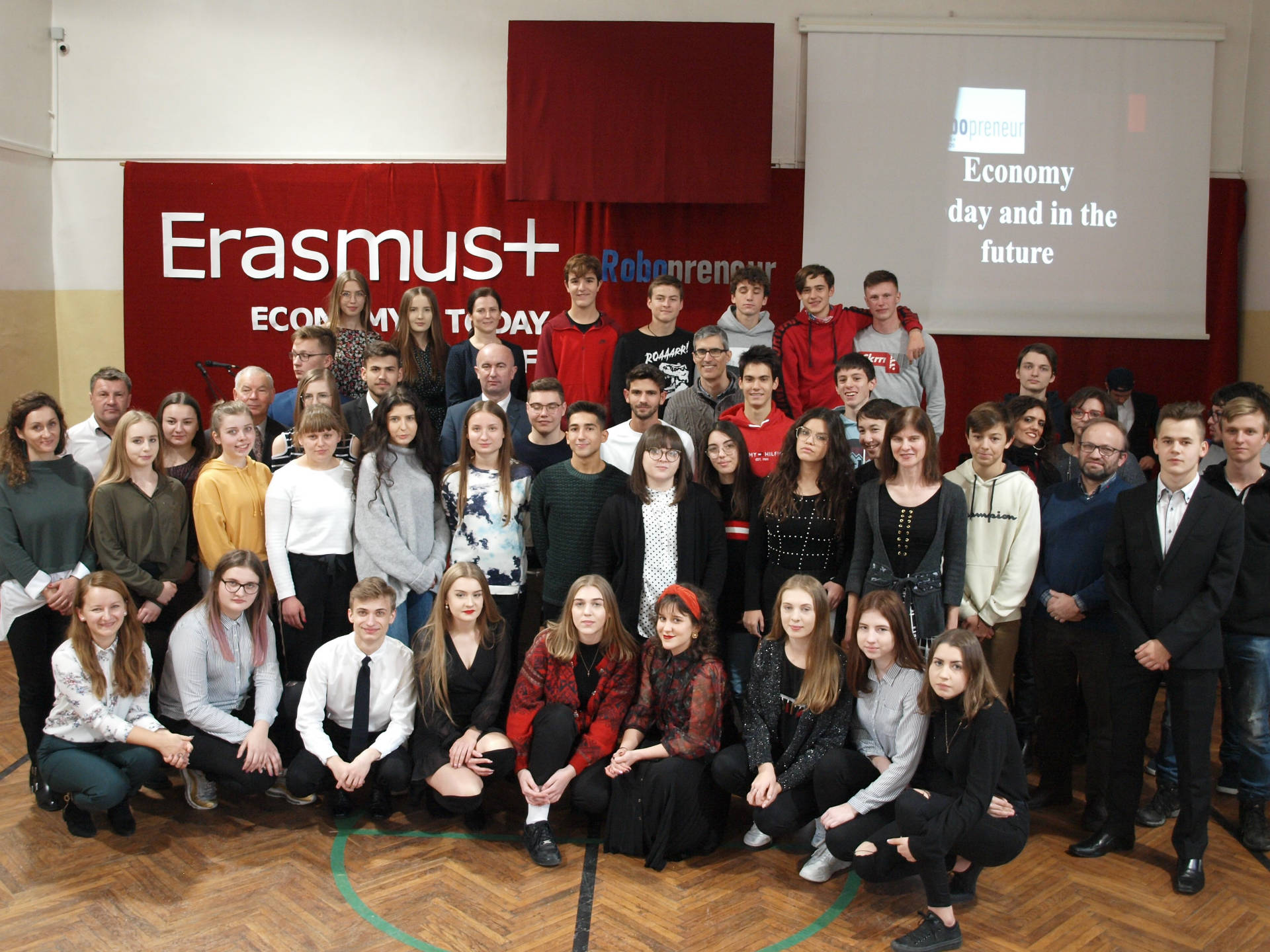 26
Technik żywienia i usług gastronomicznych
27
Technik żywienia i usług gastronomicznych może pracować jako:

szef kuchni, kucharz w: restauracjach, hotelach, pensjonatach, gospodarstwach agroturystycznych i innych,
kierownik do spraw żywienia w zakładach gastronomicznych,
menager do spraw planowania i organizacji usług gastronomicznych,
mistrz sztuki kulinarnej,
pracownik firmy cateringowej,
doradca w zakresie prawidłowego żywienia,
organizator usług cateringowych,
prowadzić własną działalność.
28
Warunki nauki - baza dydaktyczna
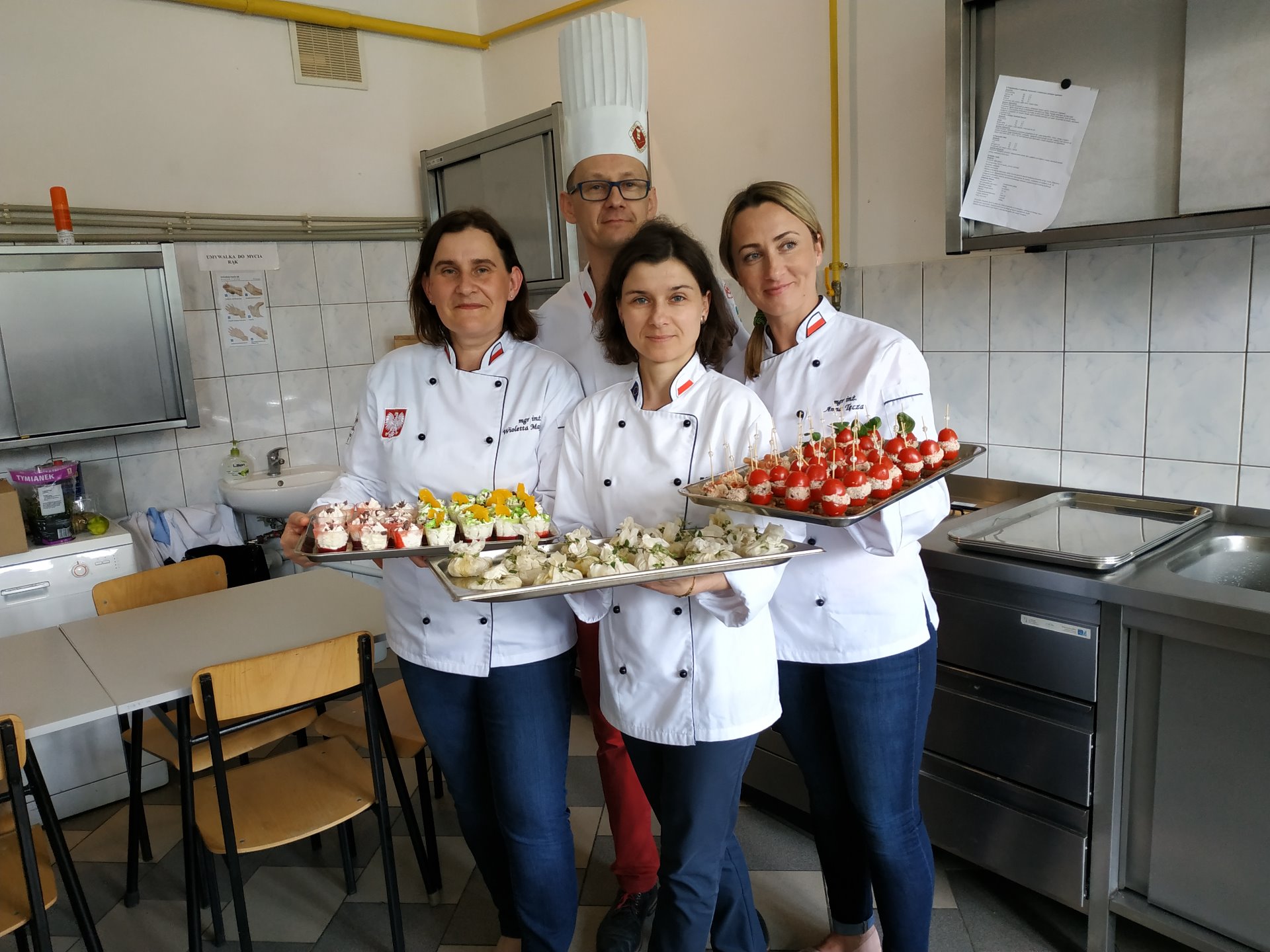 Zajęcia odbywają się            w pracowni wyposażonej     w profesjonalny sprzęt gastronomiczny.
Zajęcia odbywają się           w kilkugodzinnych blokach lekcyjnych, podczas których młodzież przygotowuje potrawy, dokonuje ich oceny, a następnie je konsumuje.
29
Kwalifikacje 
W toku nauki uczeń zdaje dwa egzaminy potwierdzające kwalifikacje w zawodzie:
Sporządzanie potraw i napojów. Kwalifikacja ta przygotowuje do pracy na stanowisku kucharza.
Organizacja żywienia i usług gastronomicznych 
Po ukończeniu szkoły i zdaniu matury może podjąć studia wyższe na wybranych przez siebie kierunkach.
30
Dodatkowe zajęcia:
pokazy szefów kuchni,
warsztaty "pod okiem" mistrzów kulinarnych,
przygotowanie i organizacja imprez okolicznościowych,
wycieczki zawodowe do restauracji, hoteli i zakładów gastronomicznych.
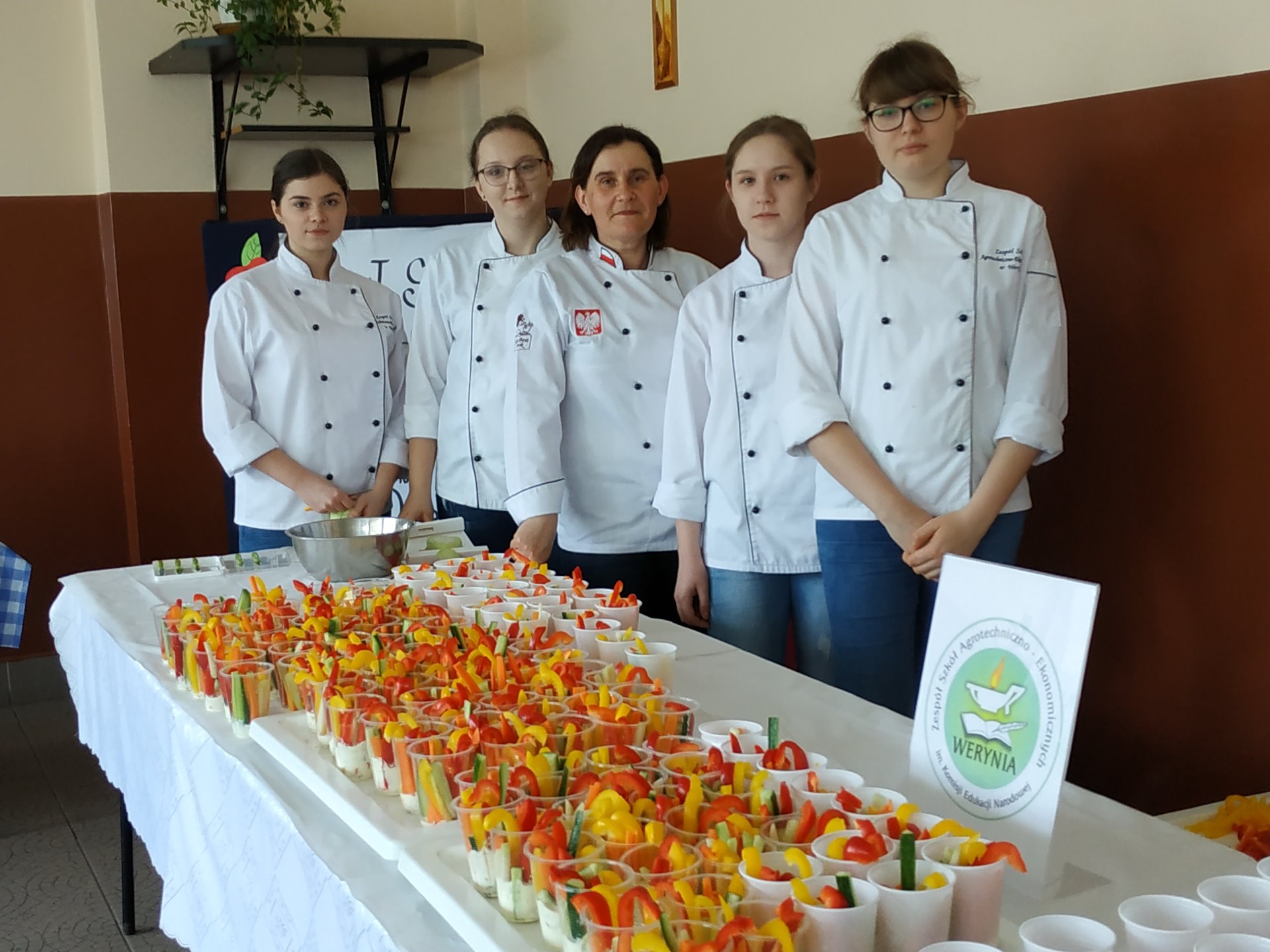 Kursy:
carvingu,
dekorowania wyrobów cukierniczych.
31
NAUKA OD NAJLEPSZYCH!
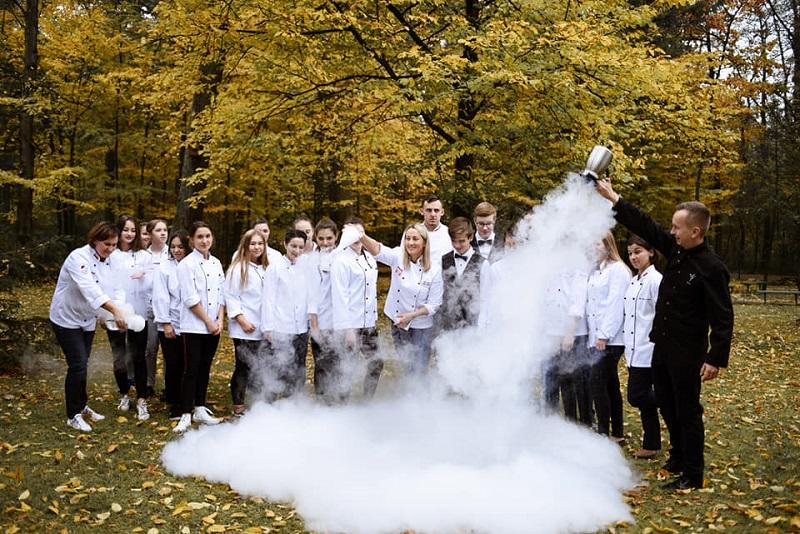 32
KUCHNIA MOLEKULARNA
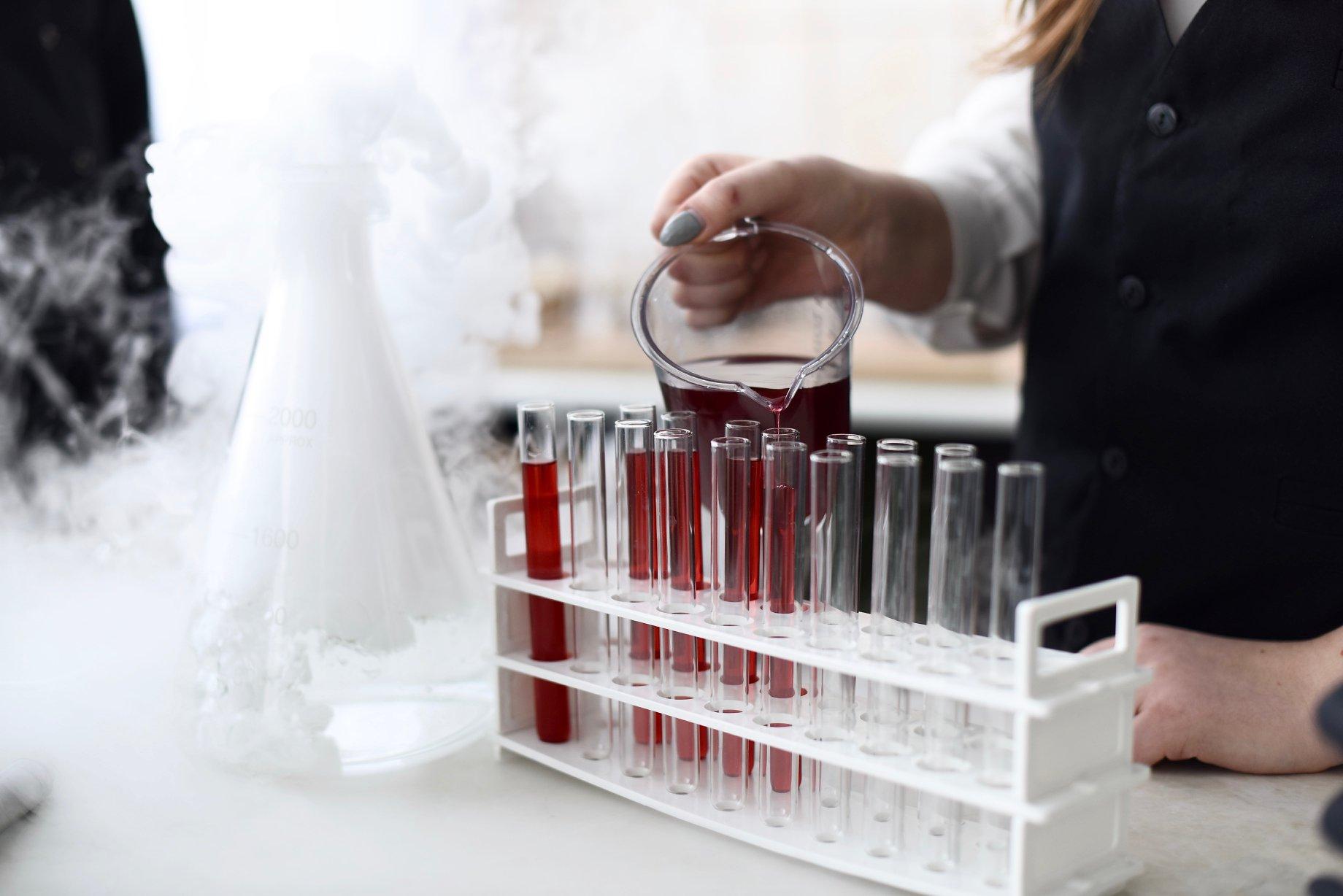 33
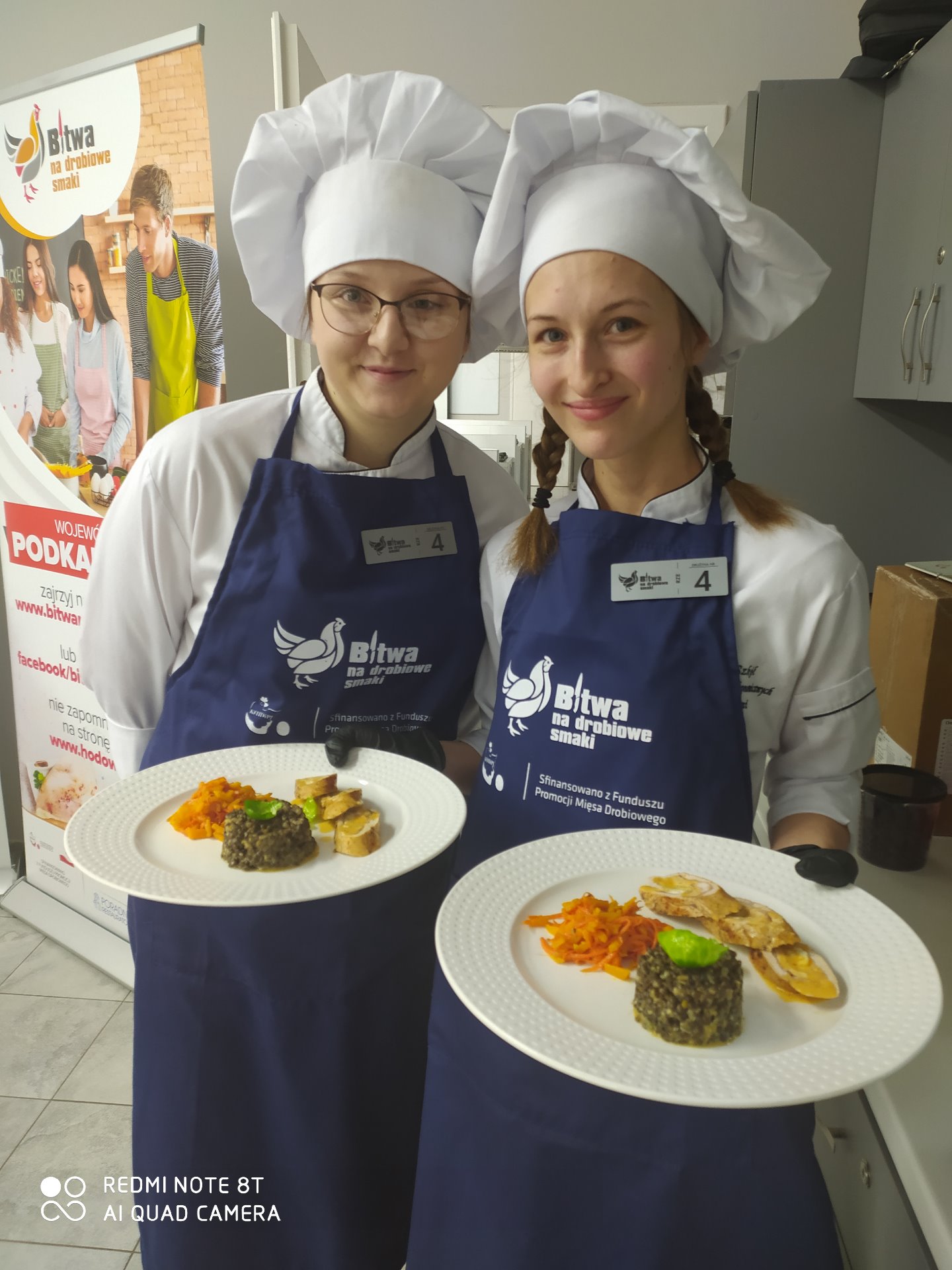 KURSY:
kelner
barista
34
kurs carvingu
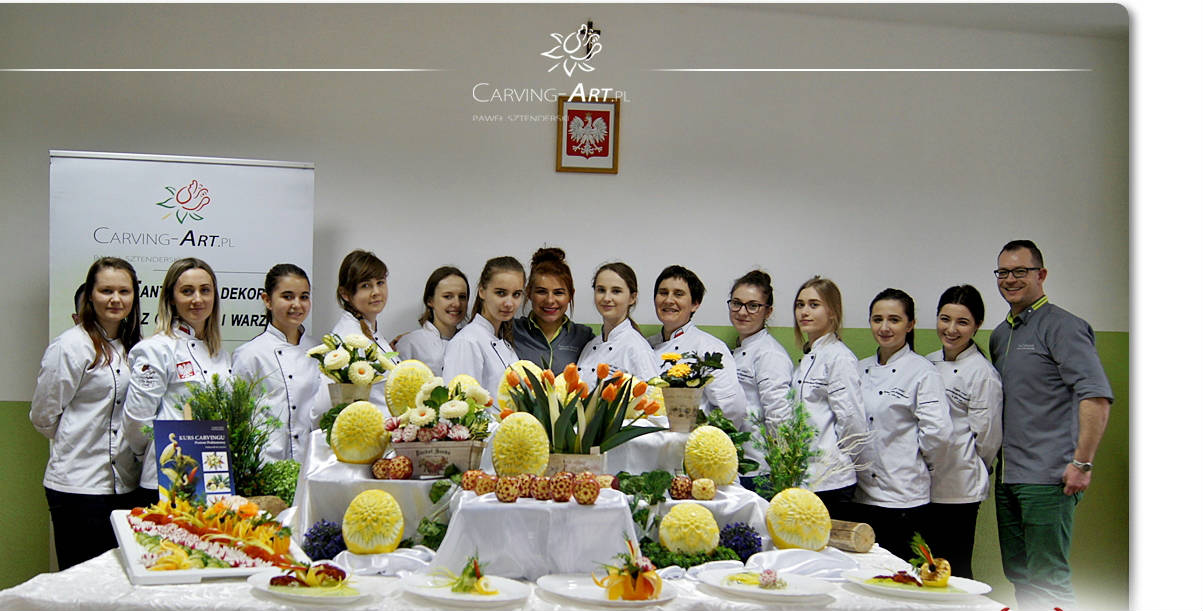 wicemistrz świata  Paweł Sztenderski
35
Szkoła na Widelcu, Warszawa
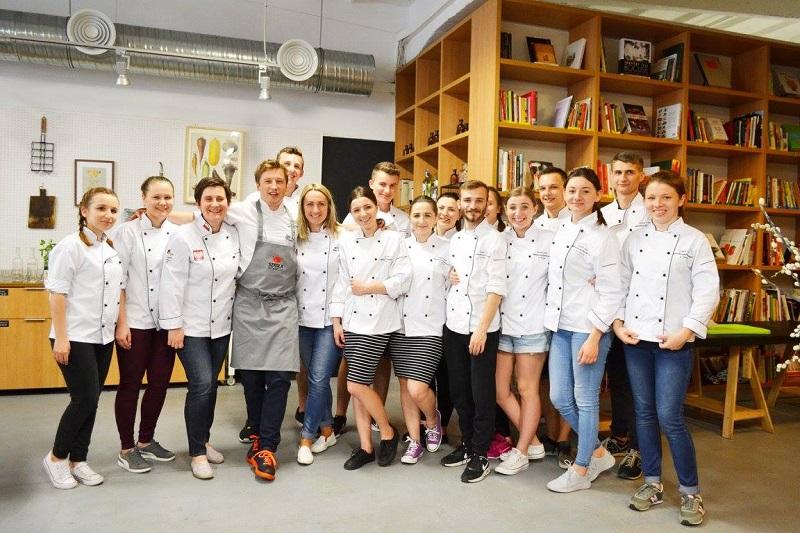 36
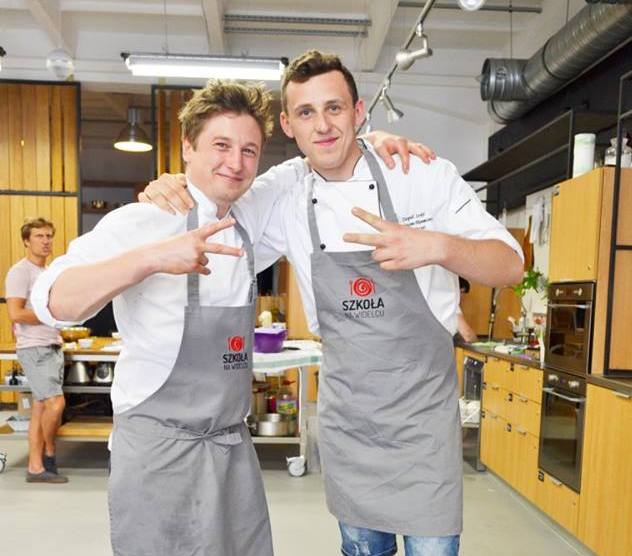 mistrz kuchni
top chef
Grzegorz Łapanowski
37
UCZNIOWIE DO ZADAŃ SPECJALNYCH
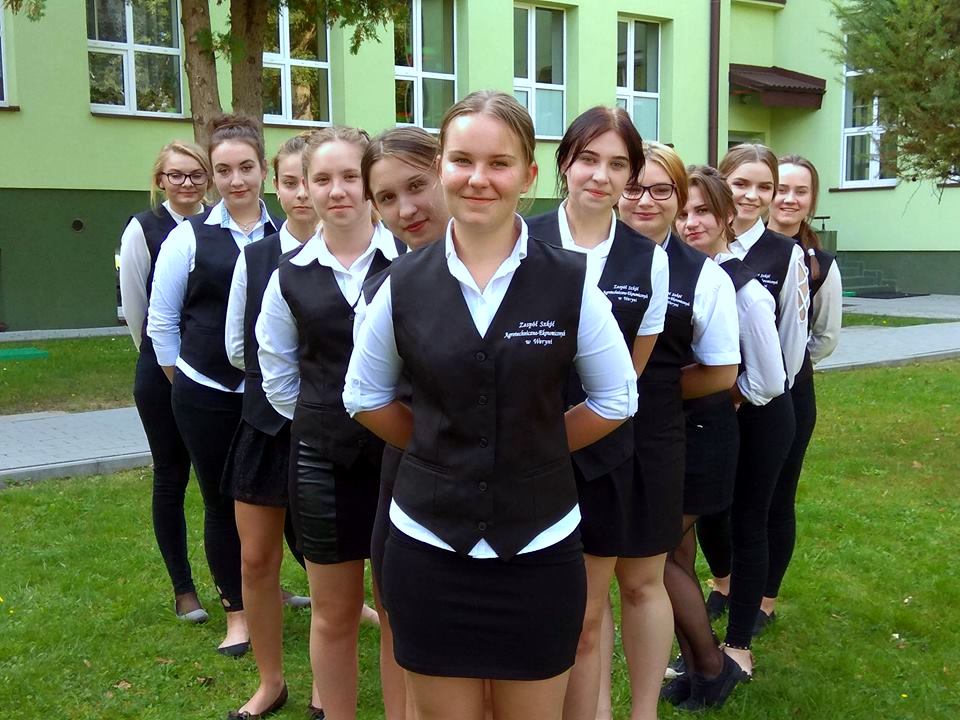 38
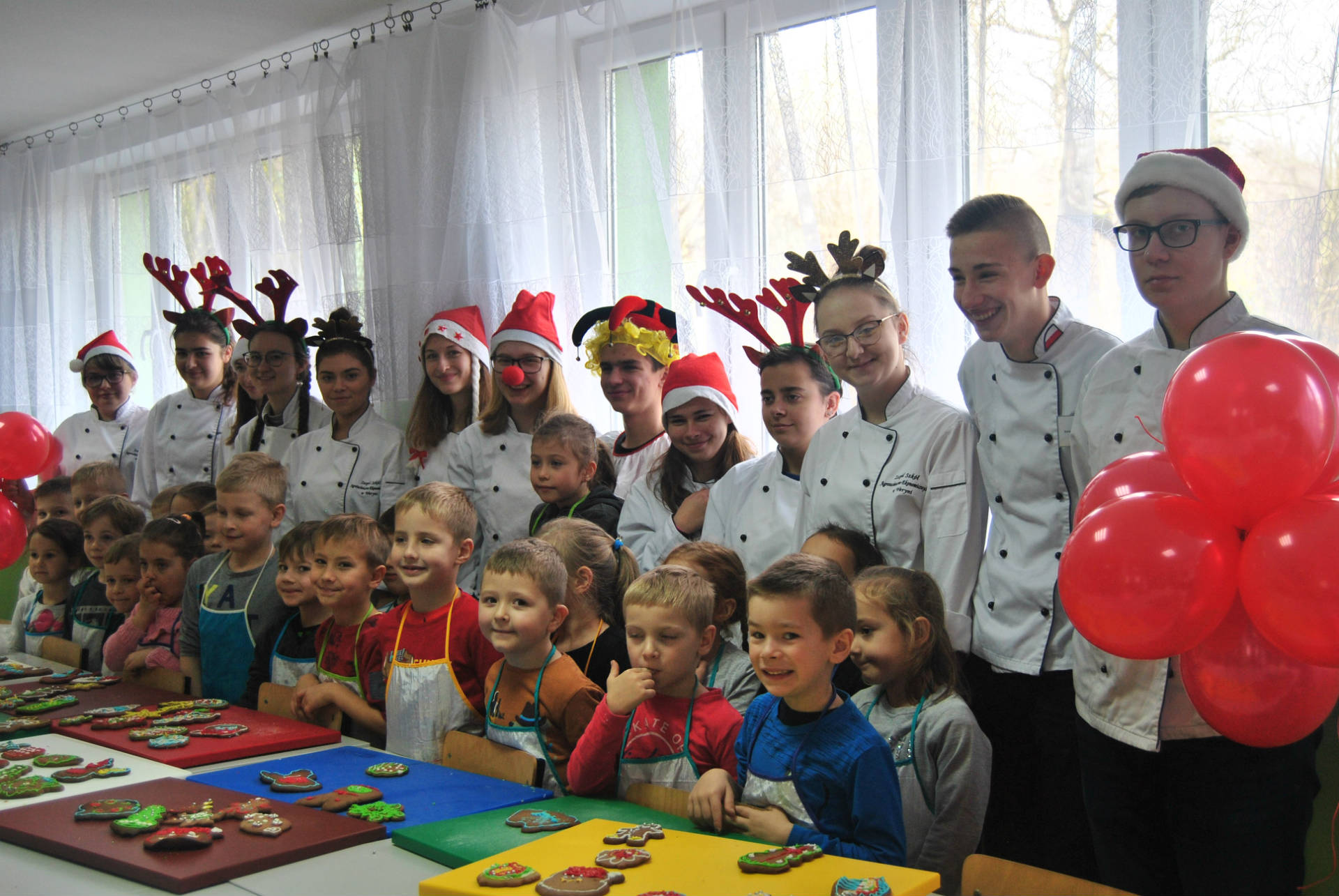 39
ZDROWE ODŻYWIANIE
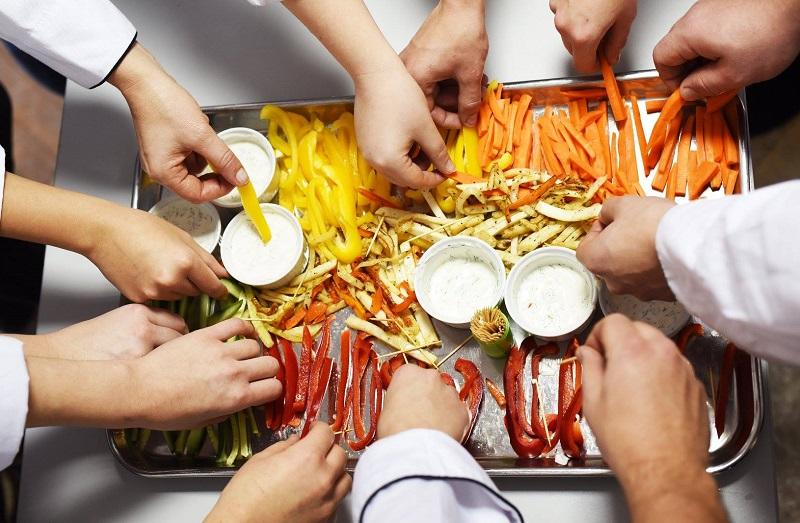 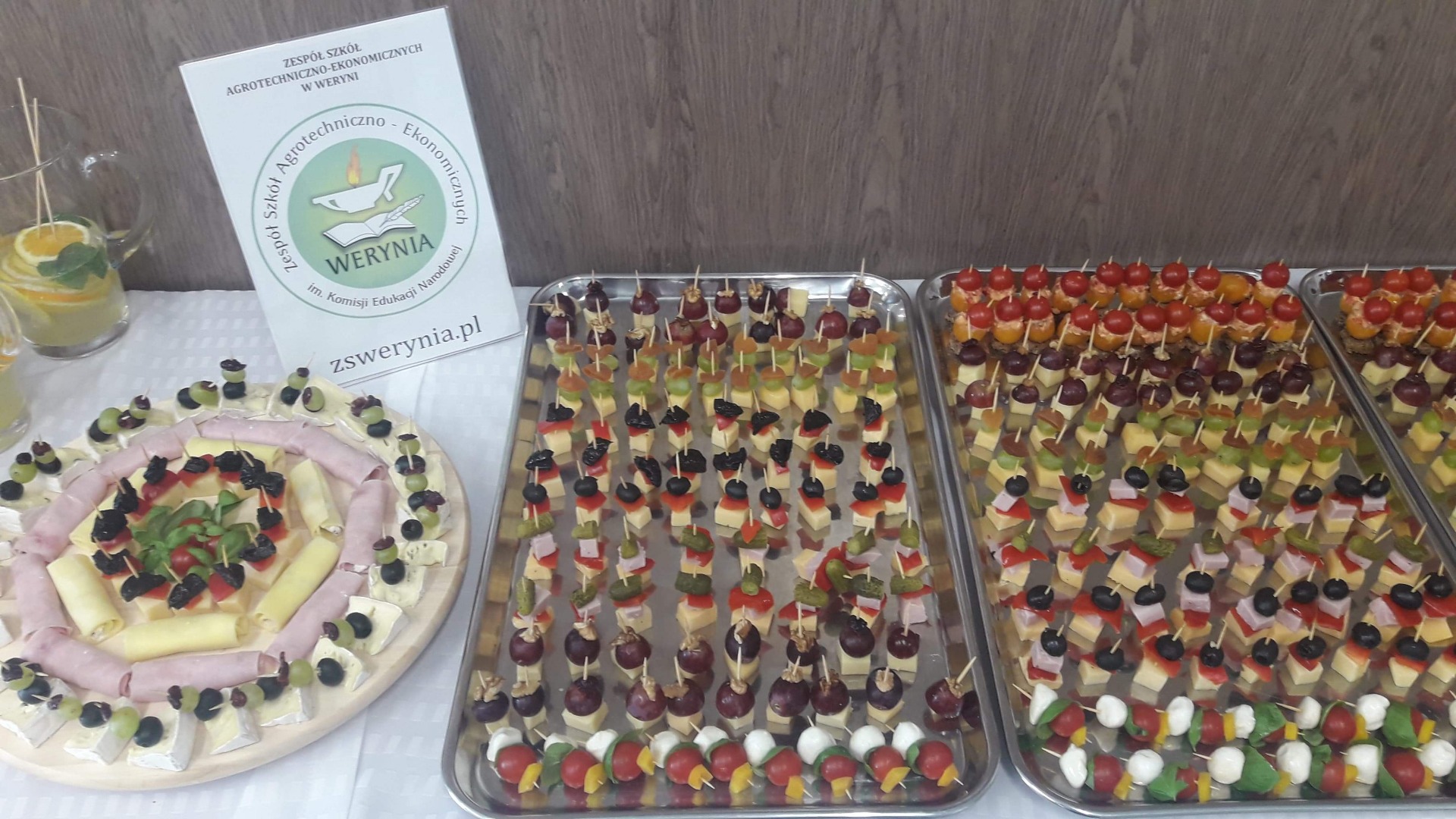 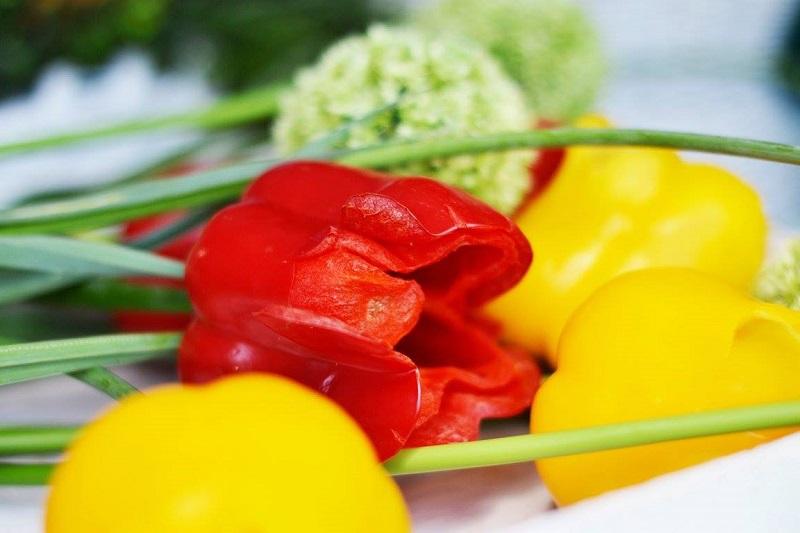 40
Rozwijamy pasje i zainteresowania
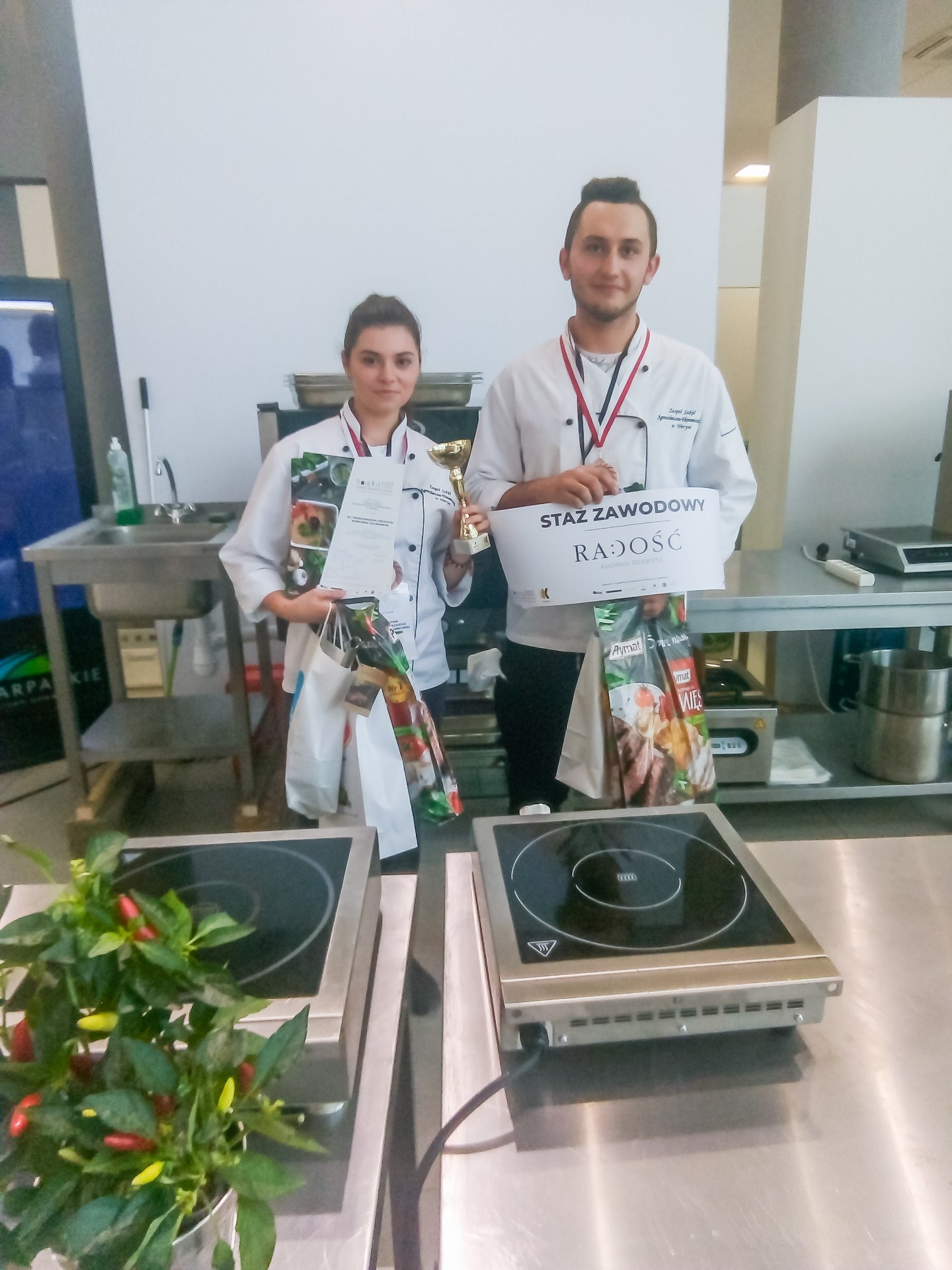 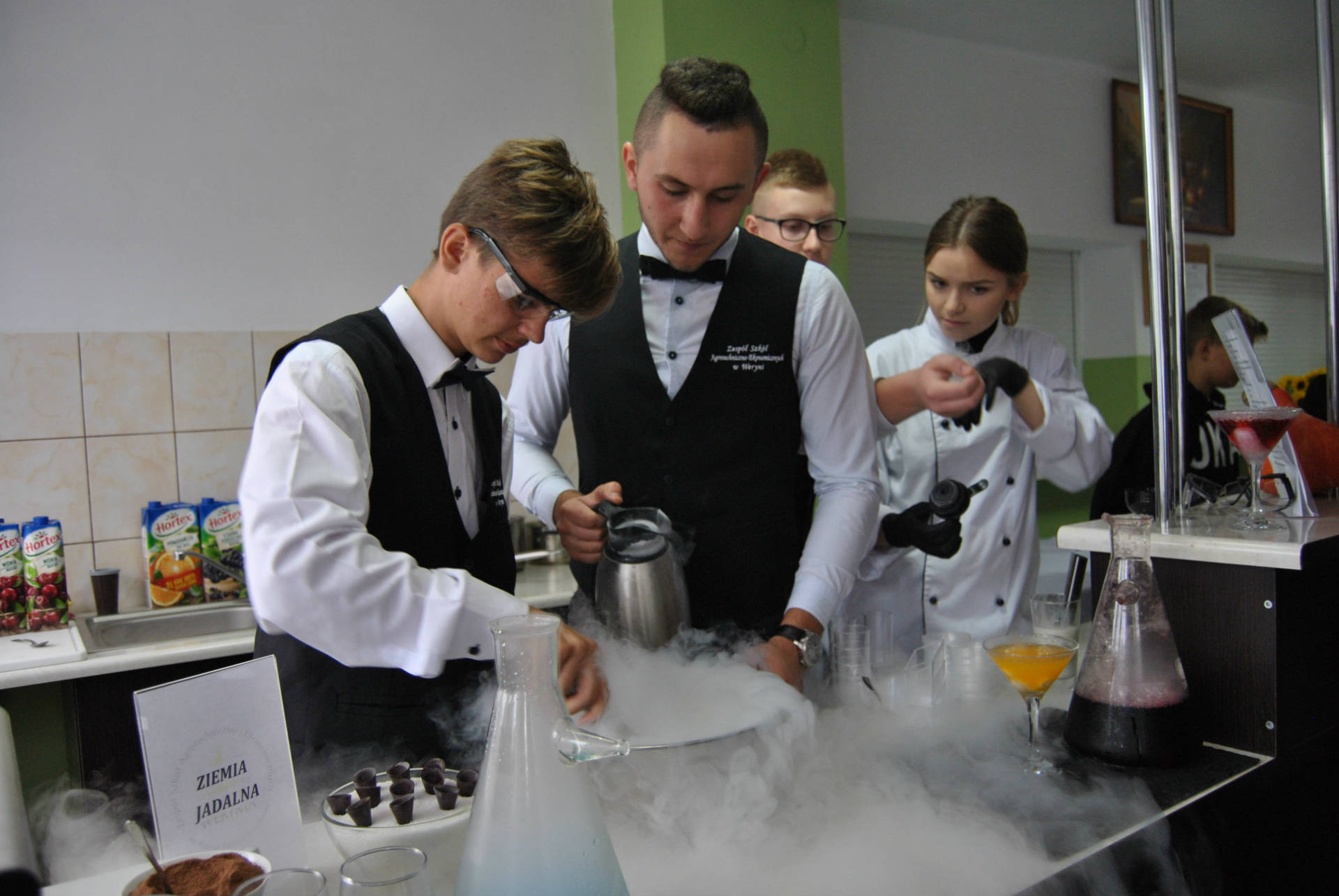 41
Szkoła Branżowa I stopniamonter sieci i instalacji sanitarnych
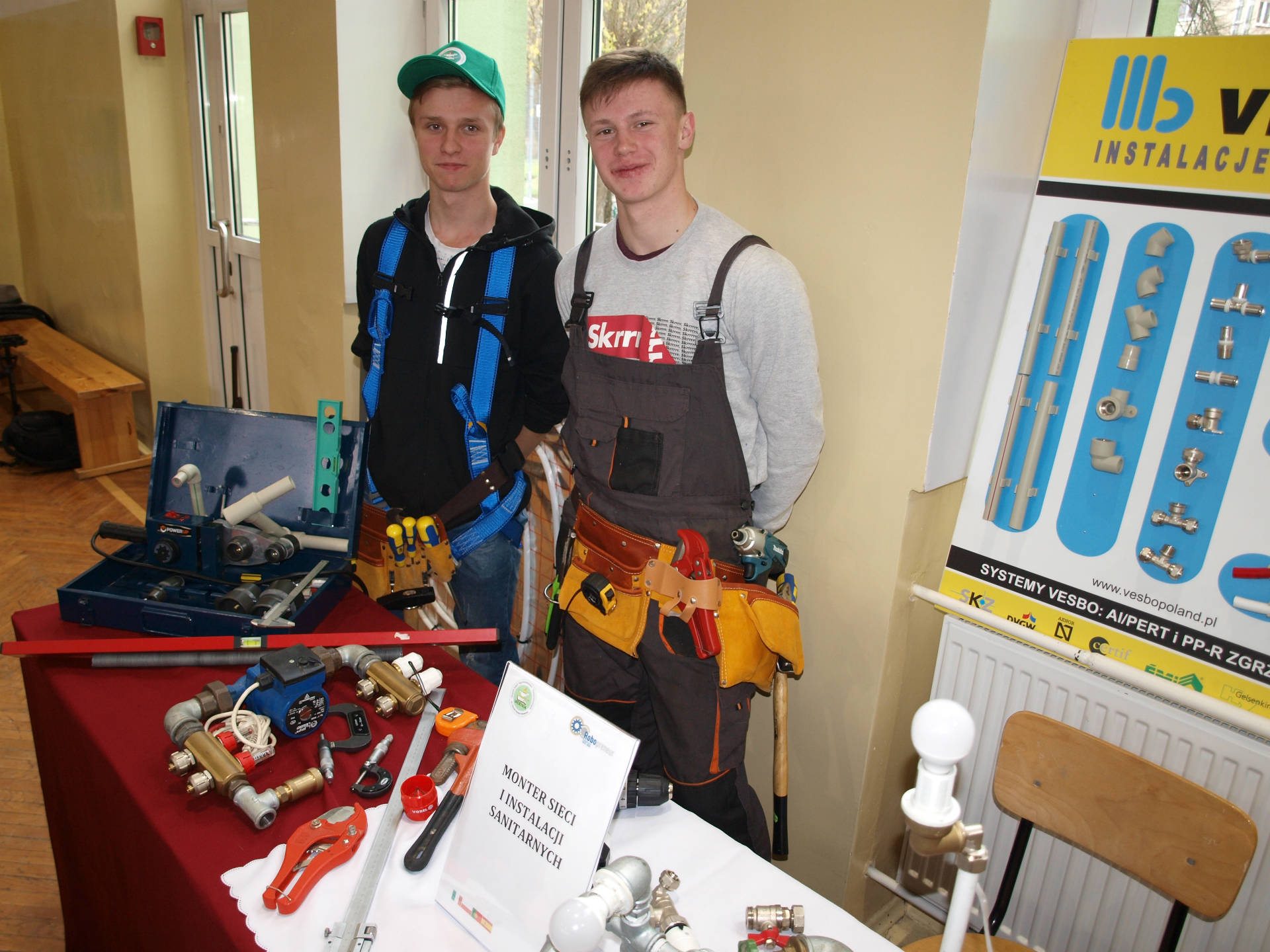 42
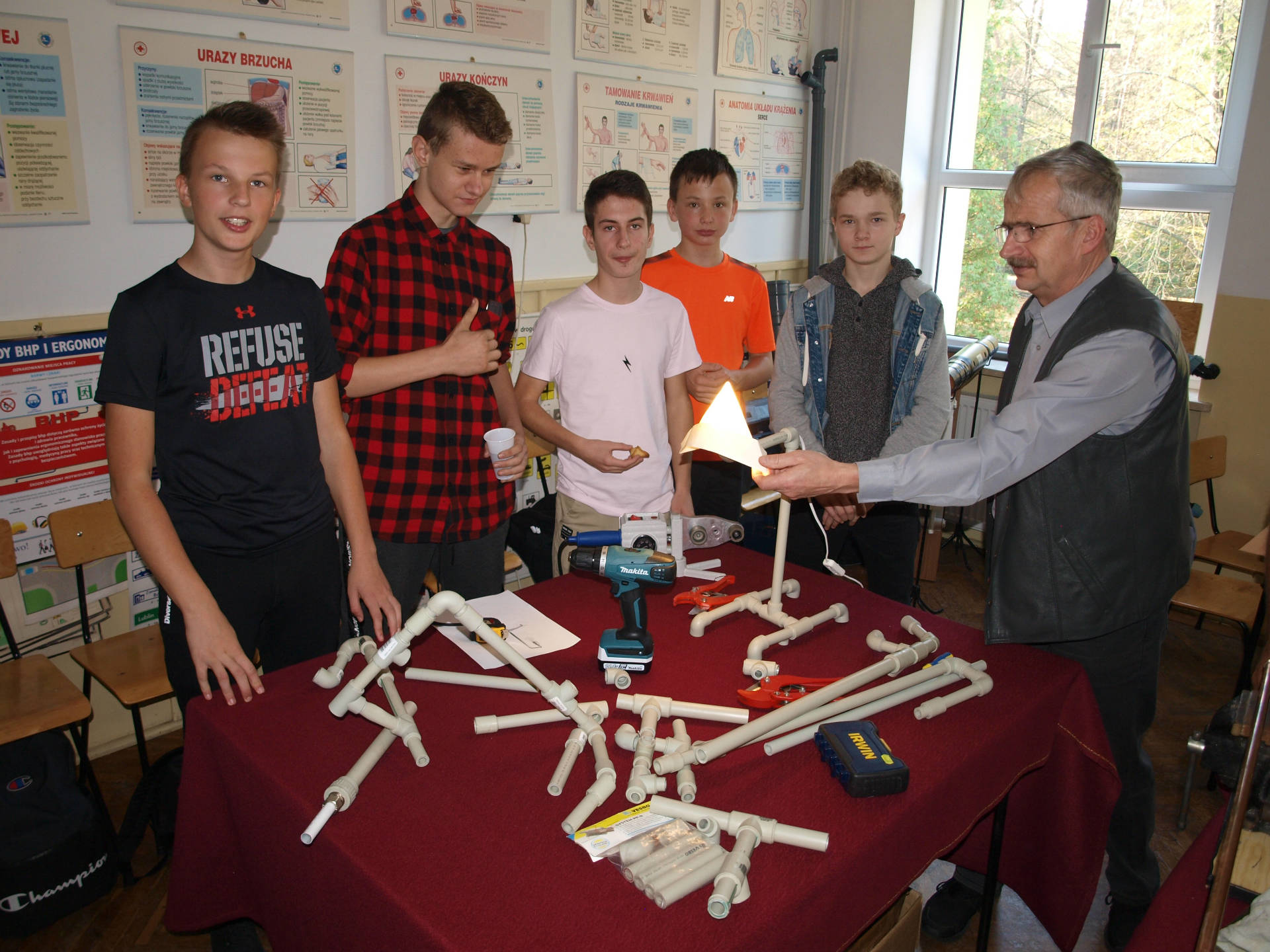 43
CHARAKTERYSTYKA ZAWODU:

Uczniowie są przygotowani do:

montażu instalacji i urządzeń sanitarnych tj. zimnej i ciepłej wody, kanalizacji, centralnego ogrzewania, wentylacji i klimatyzacji               w budynkach mieszkalnych, użyteczności publicznej, przemysłowych,
montażu przewodów, armatury i wyposażenia w pomieszczeniach sanitarnych i kuchniach,
wykonywania prac demontażowych,
nadzorowania eksploatacji instalacji i urządzeń sanitarnych,
wykonywania prac związanych z konserwacją i utrzymaniem w należytym stanie technicznym czynnych instalacji sanitarnych.
44
Perspektywy zawodowe

Absolwent  może być zatrudniony:
na stanowisku montera instalacji sanitarnych (wodociągowych i ciepłej wody użytkowej, kanalizacyjnych, grzewczych, wentylacji i klimatyzacji oraz gazowych),
w firmach budowlanych i instalacyjnych, 
w warsztatach rzemieślniczych, remontowo–montażowych, 
w administracjach domów mieszkalnych.
Może też prowadzić własną firmę instalacyjno-montażową.
45
Szkoła Branżowa I stopniakucharz
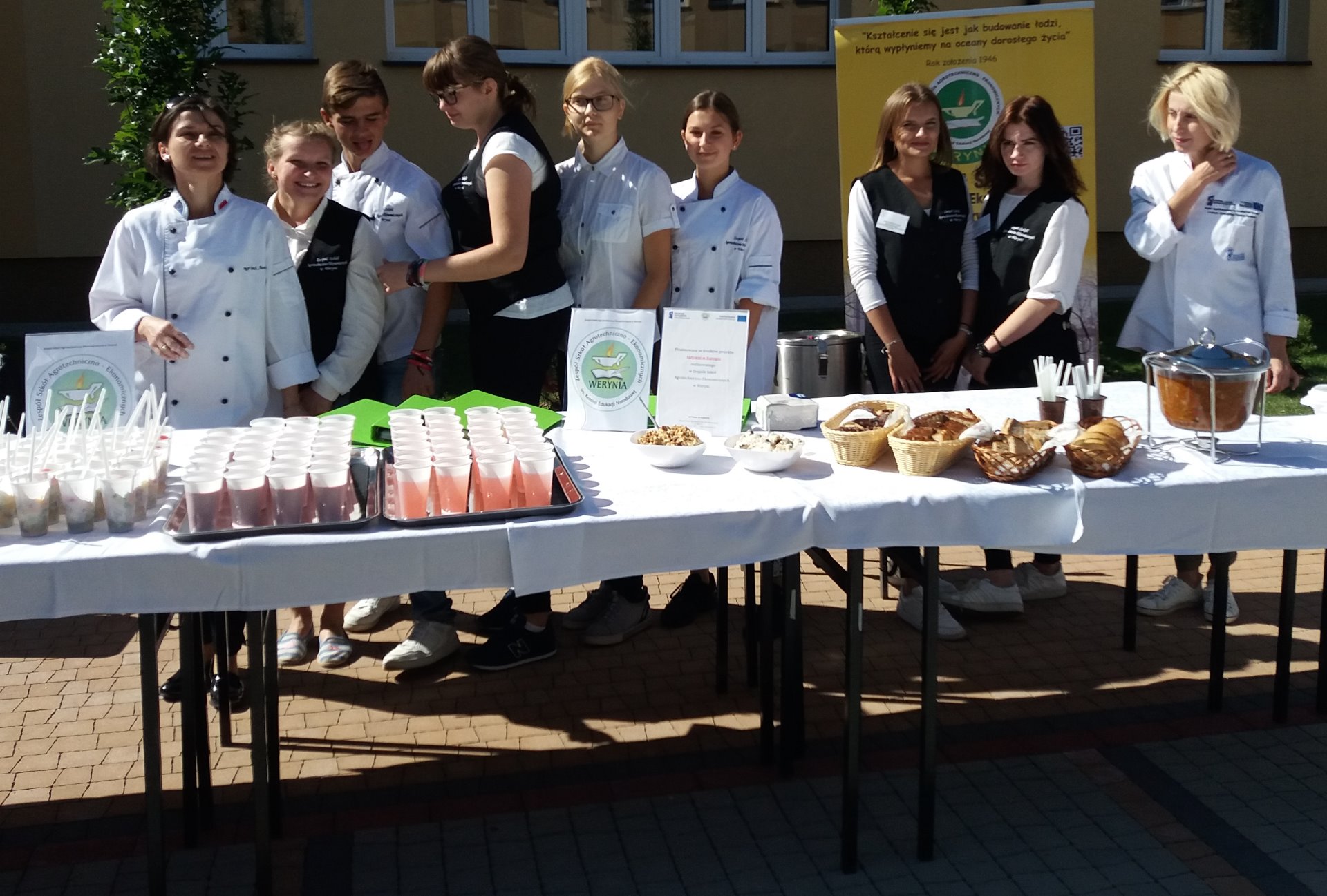 Perspektywy pracy:
restauracje,
kawiarnie,
hotele,
domy wczasowe,
pensjonaty,
bary,
stołówki.
46
Charakterystyka zawodu 
Kucharz zajmuje się przyrządzaniem różnego rodzaju potraw, dań, przekąsek, a nawet ciast i deserów. 
Od kilkunastu lat sztuka kulinarna przeżywa swoisty renesans. Często to nie sam lokal, ale konkretny kucharz stanowi magnes przyciągający klientów. 
Profesjonalny kucharz to nie tylko znakomity rzemieślnik, ale także     w wielu przypadkach prawdziwy artysta, który potrafi z gotowania        i przygotowanych potraw uczynić prawdziwą sztukę.
47
TYLKO U NAS:
48
PIĘKNE OTOCZENIE
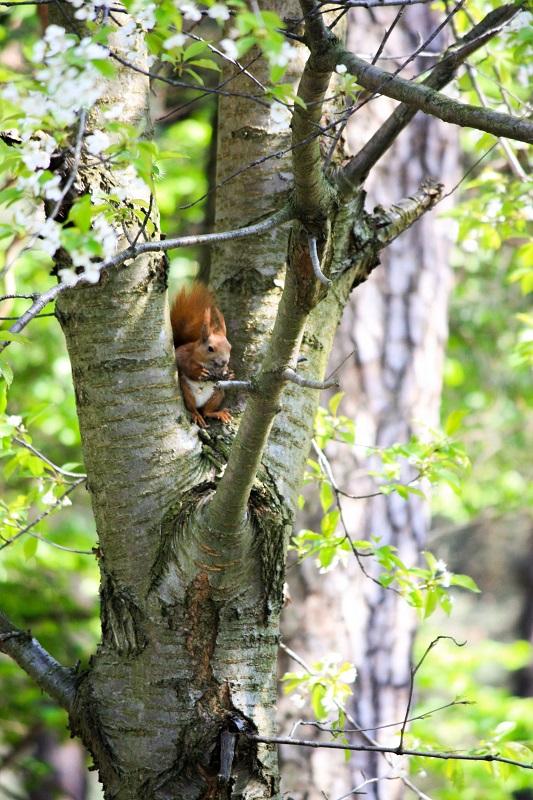 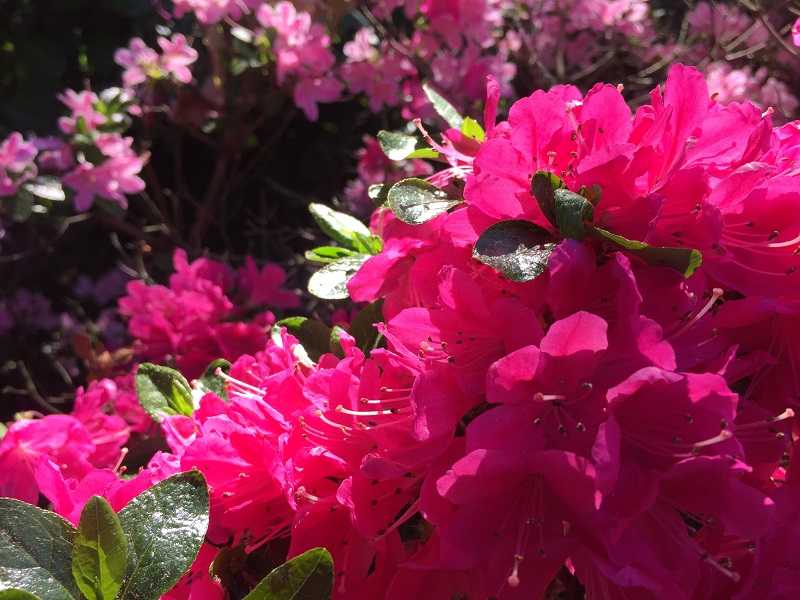 49
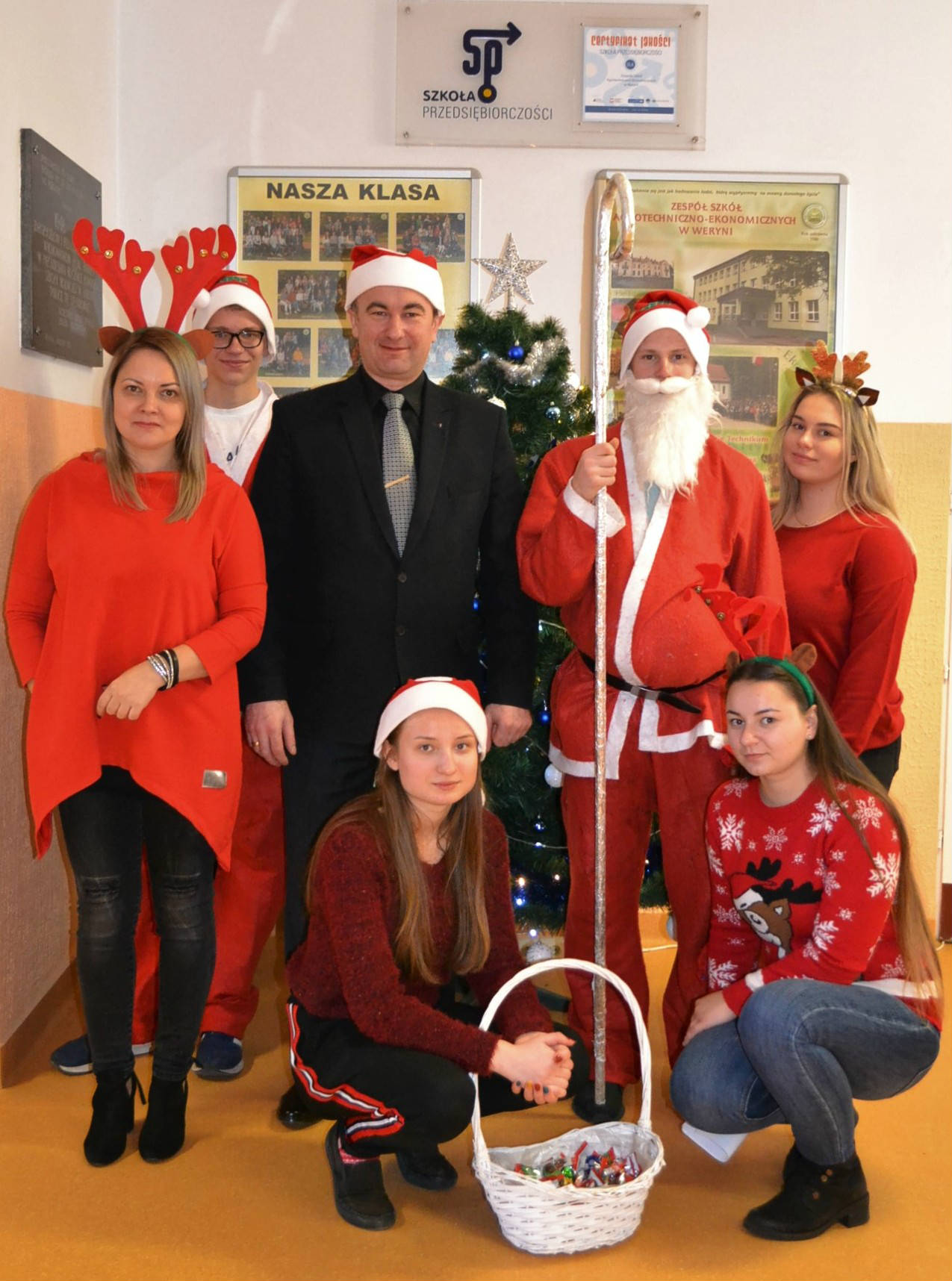 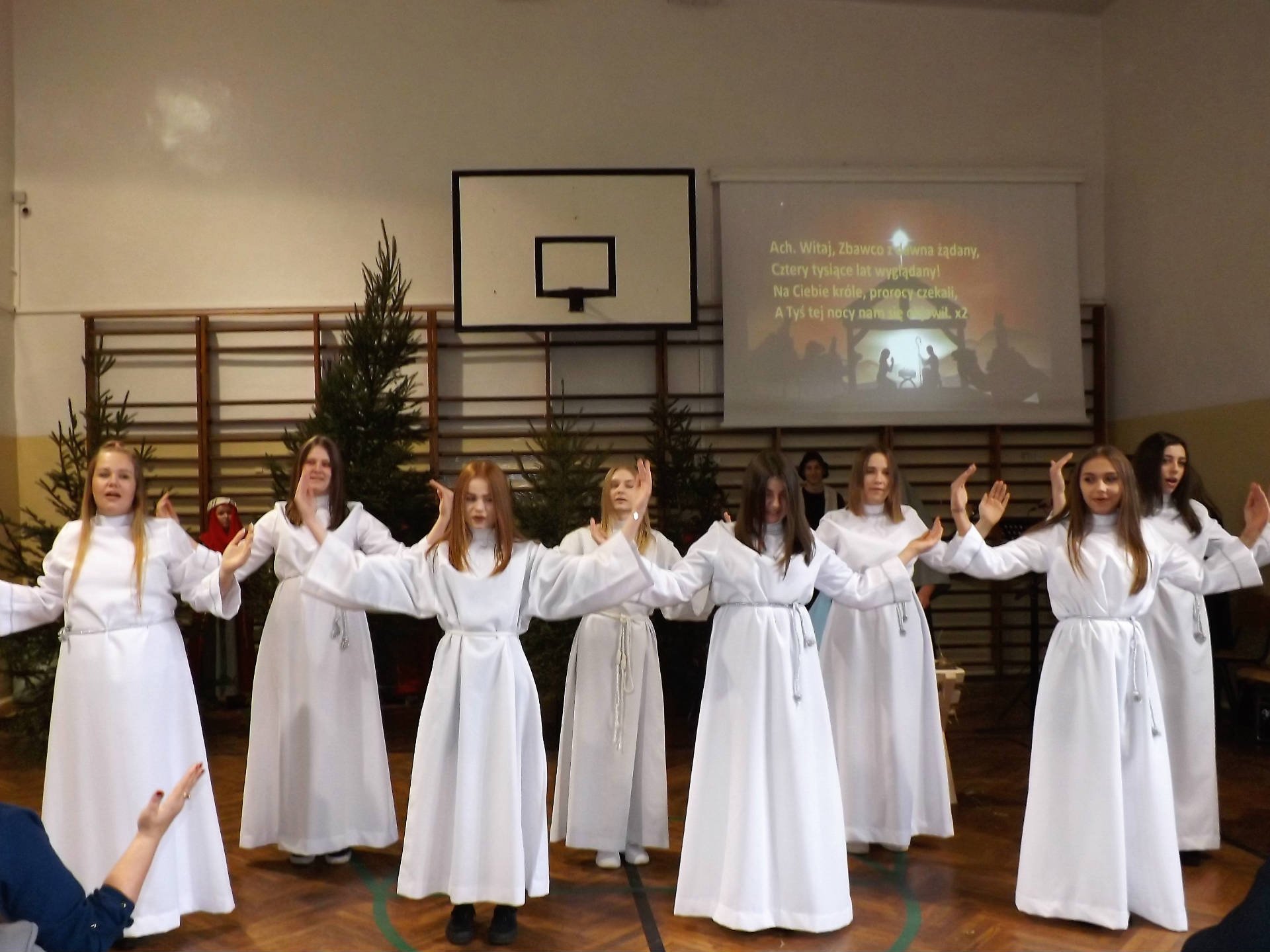 MAGICZNA ATMOSFERA
50
wycieczki edukacyjne
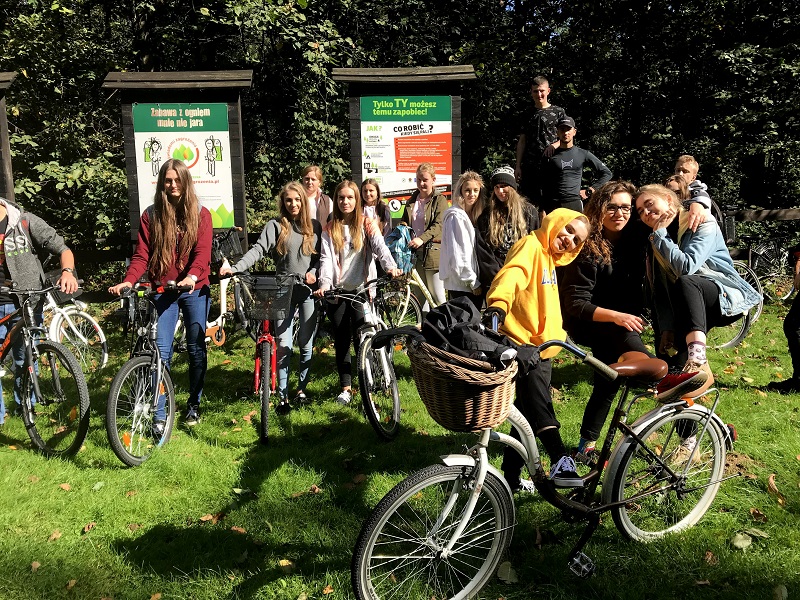 51
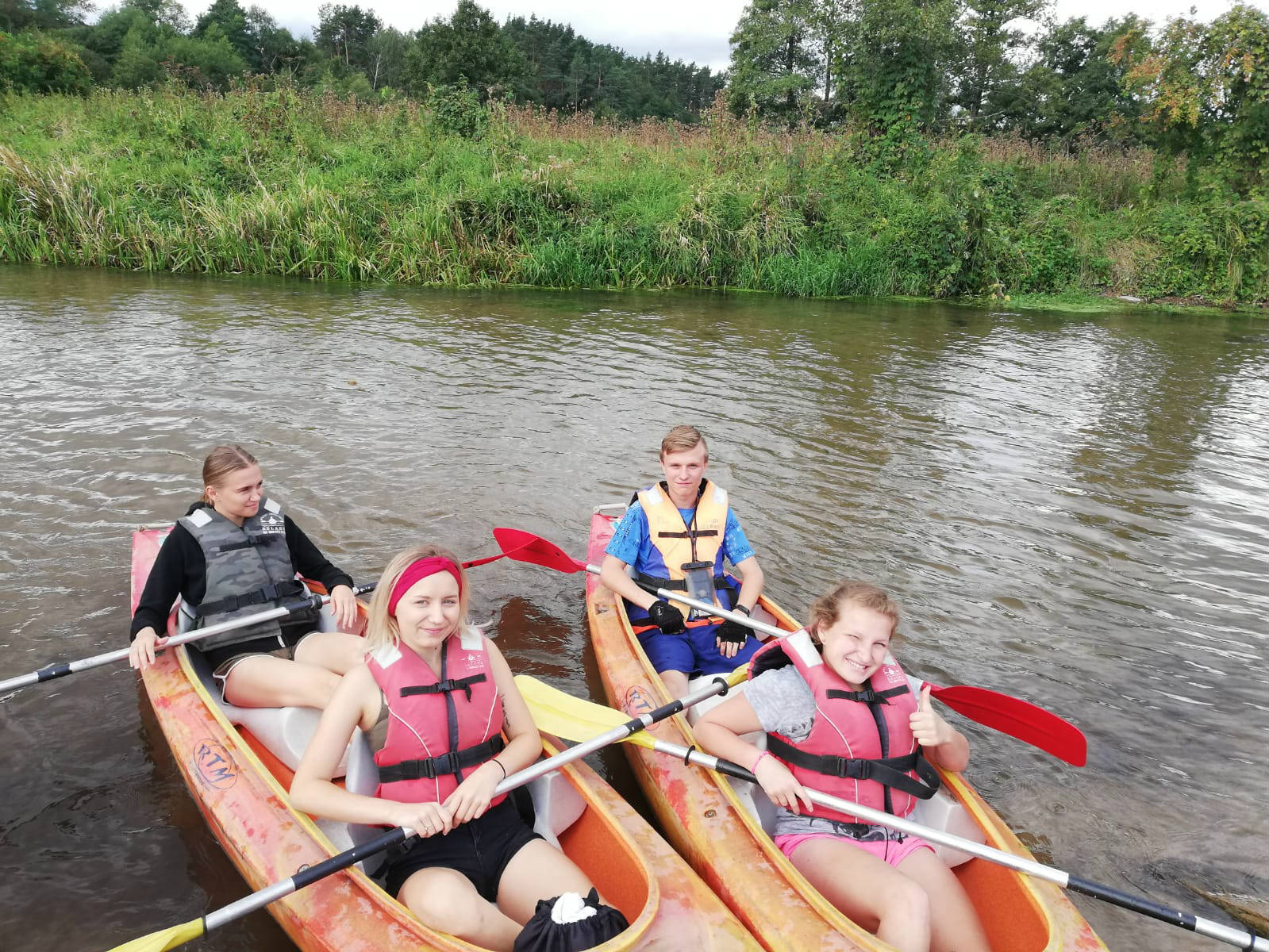 52
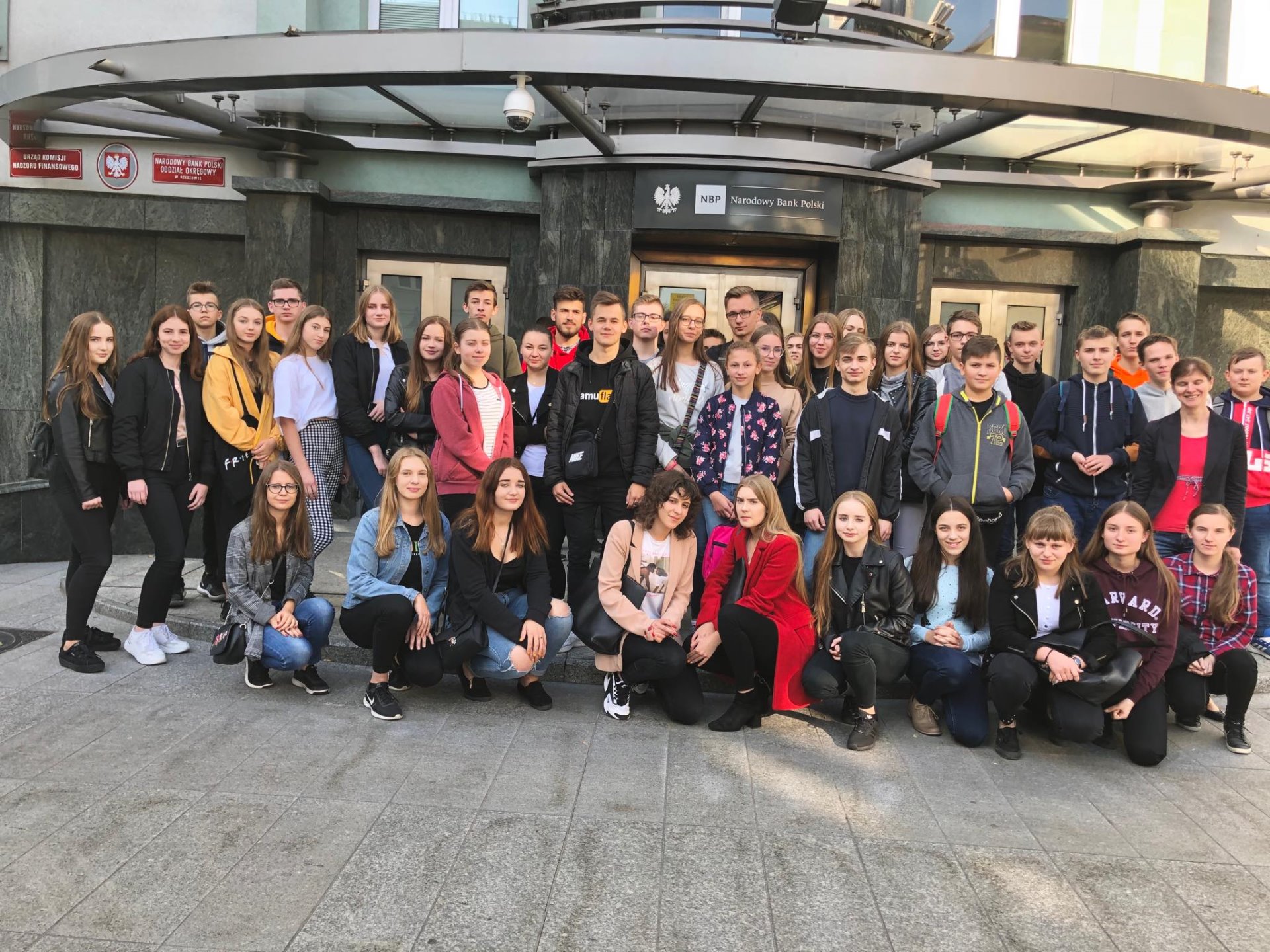 53
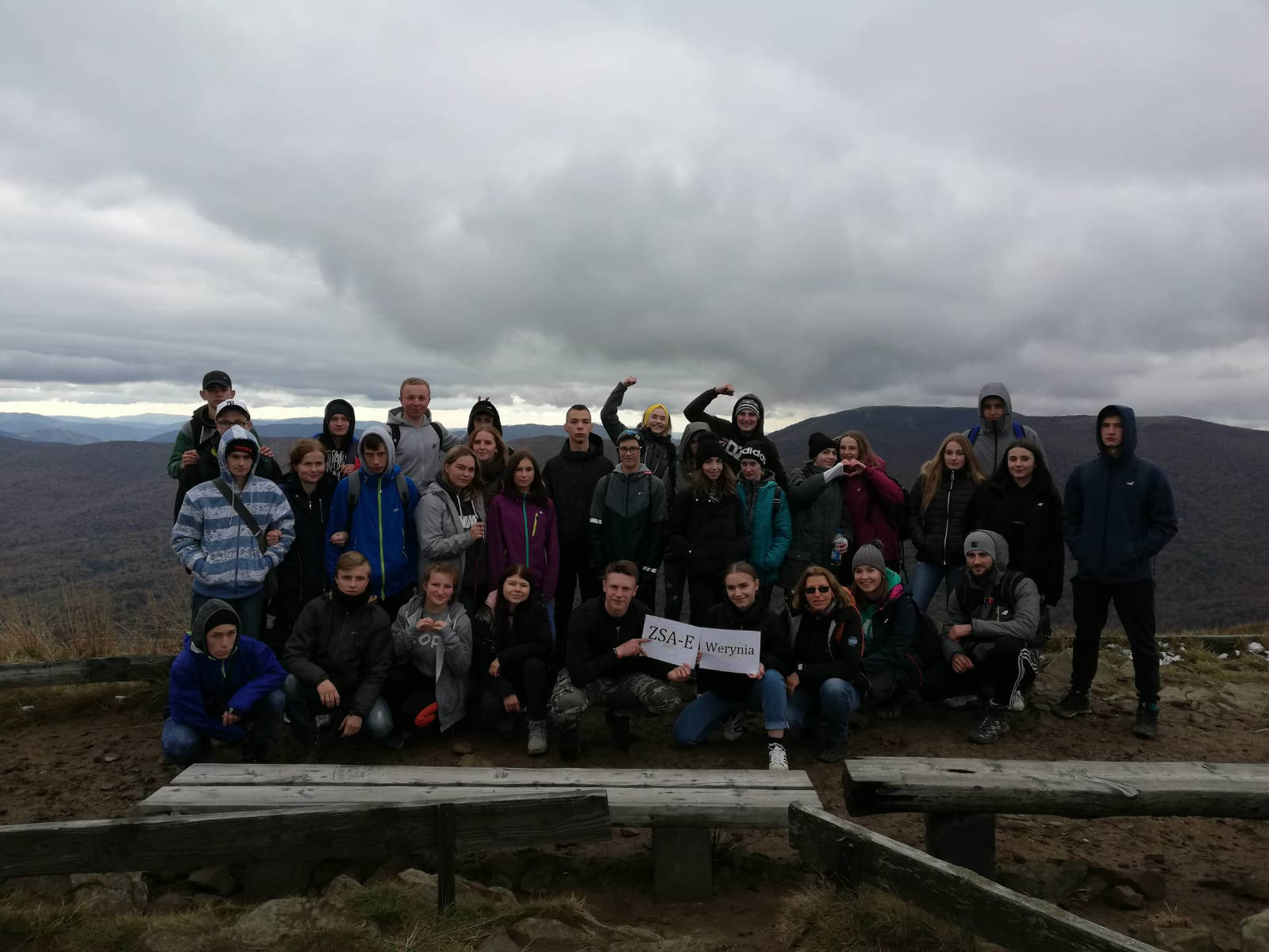 54
zajęcia sportowe
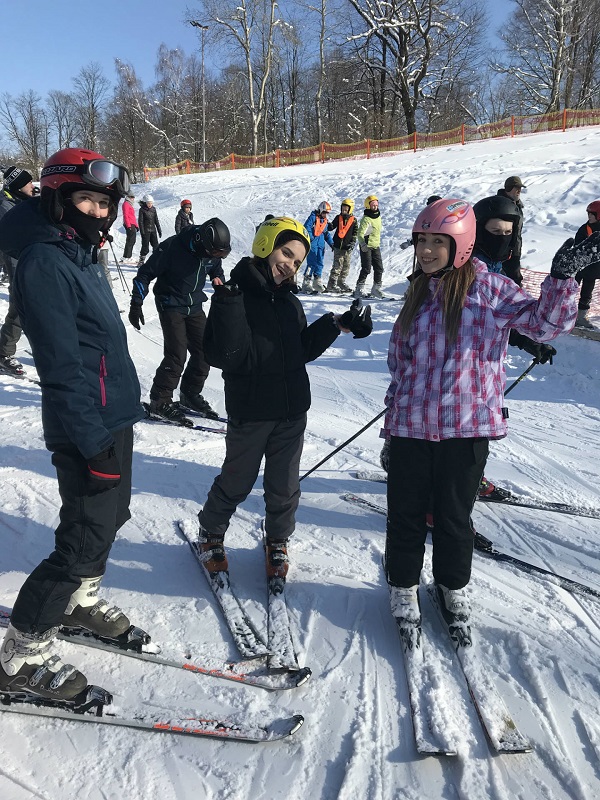 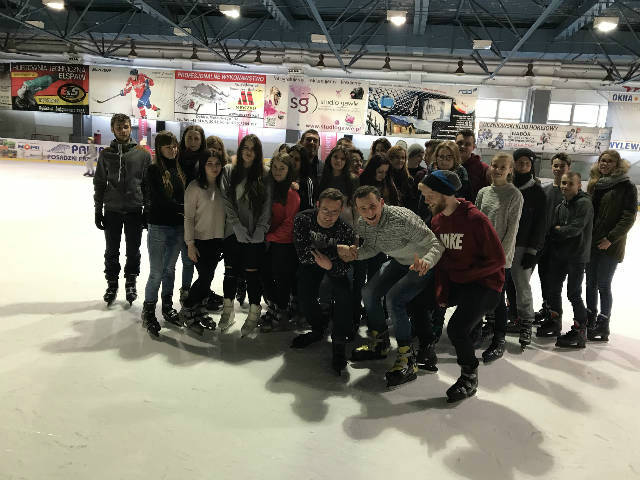 55
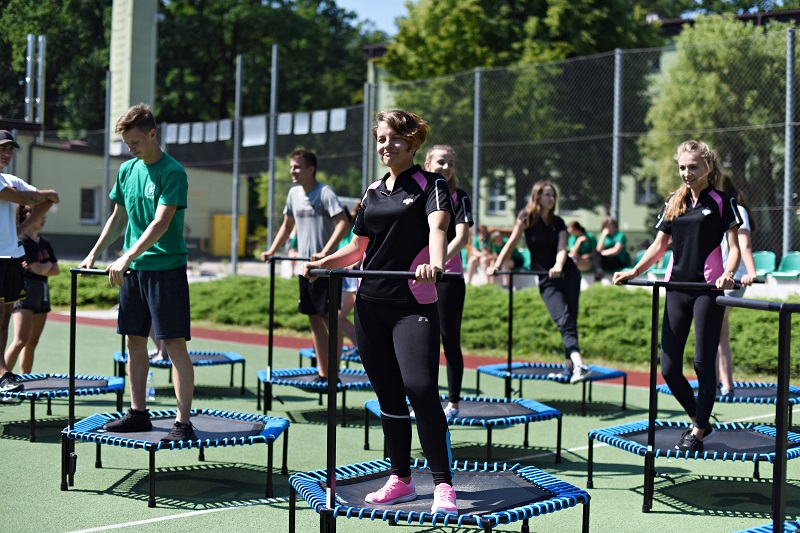 aktywność 
fizyczna
56
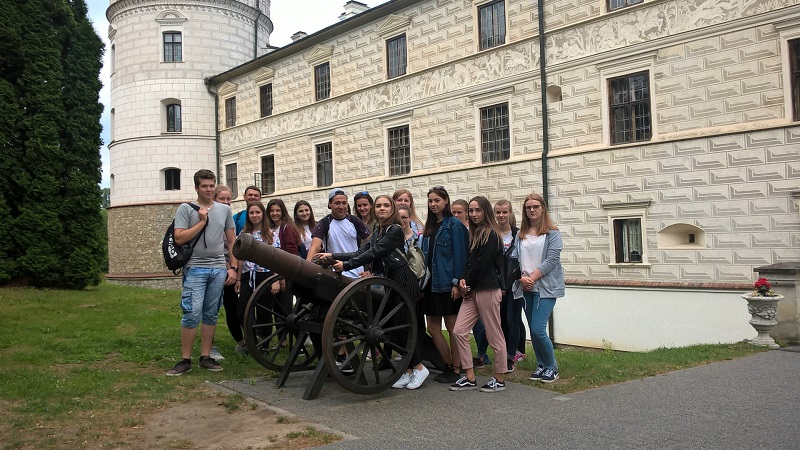 poszukiwanie przygód w kraju
57
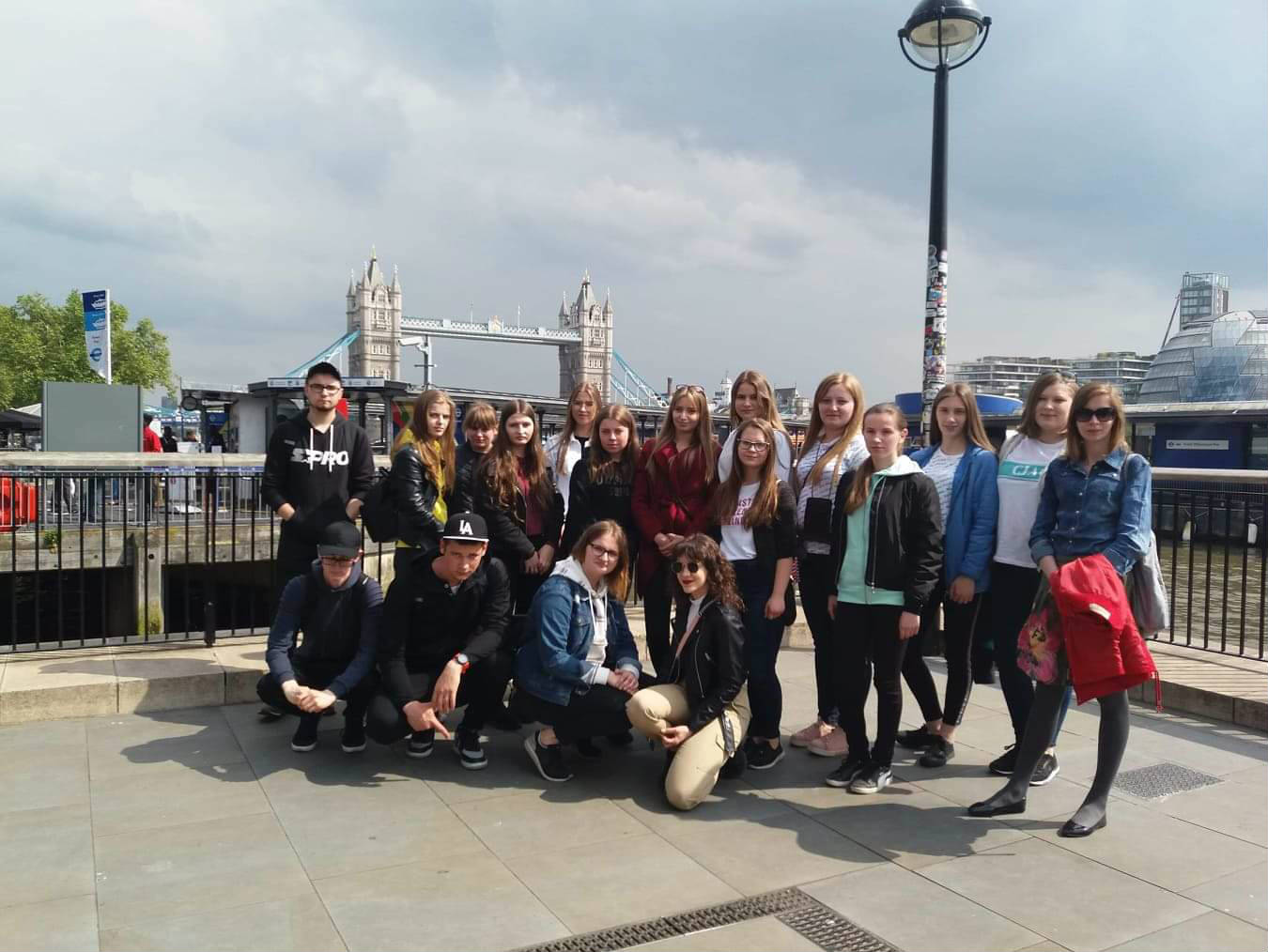 otwartość 
na 
Europę

staż 
zagraniczny 
w 
Wielkiej 
Brytanii
maj 2019
58
Program Erasmus+ Anglia
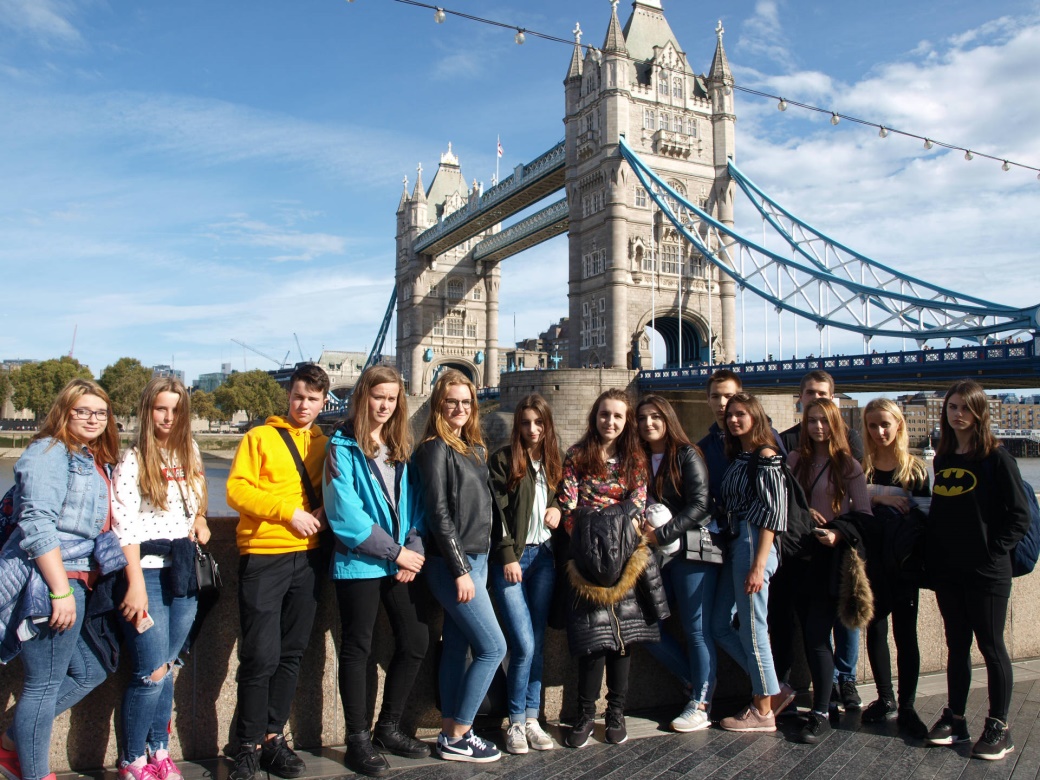 październik 
2019
59
Hiszpania 2018 
projekt Robopreneur 2018-2020
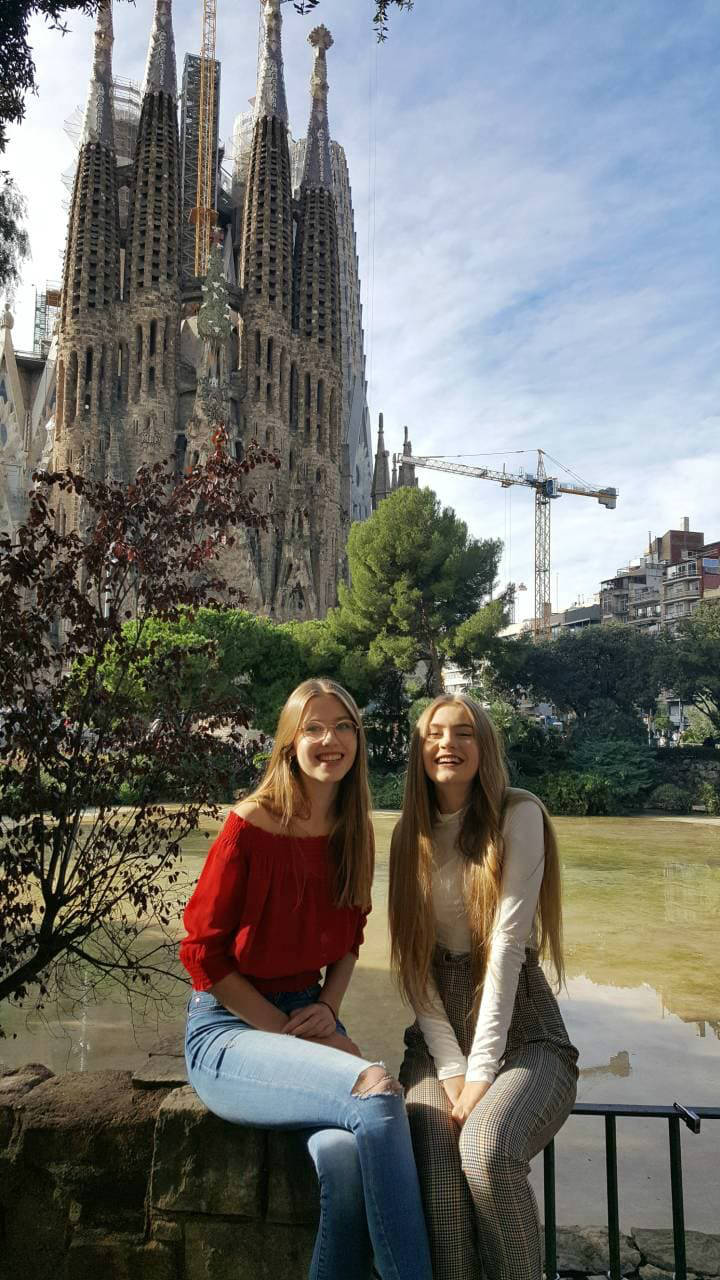 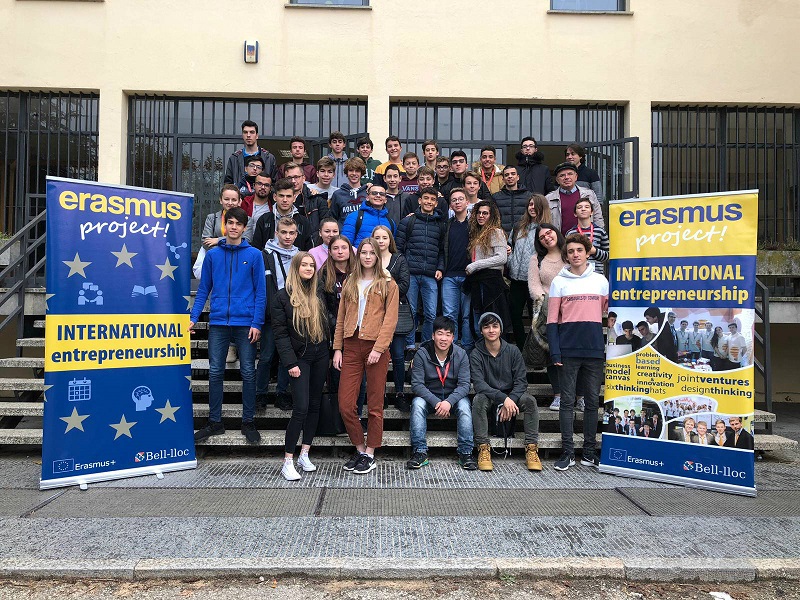 60
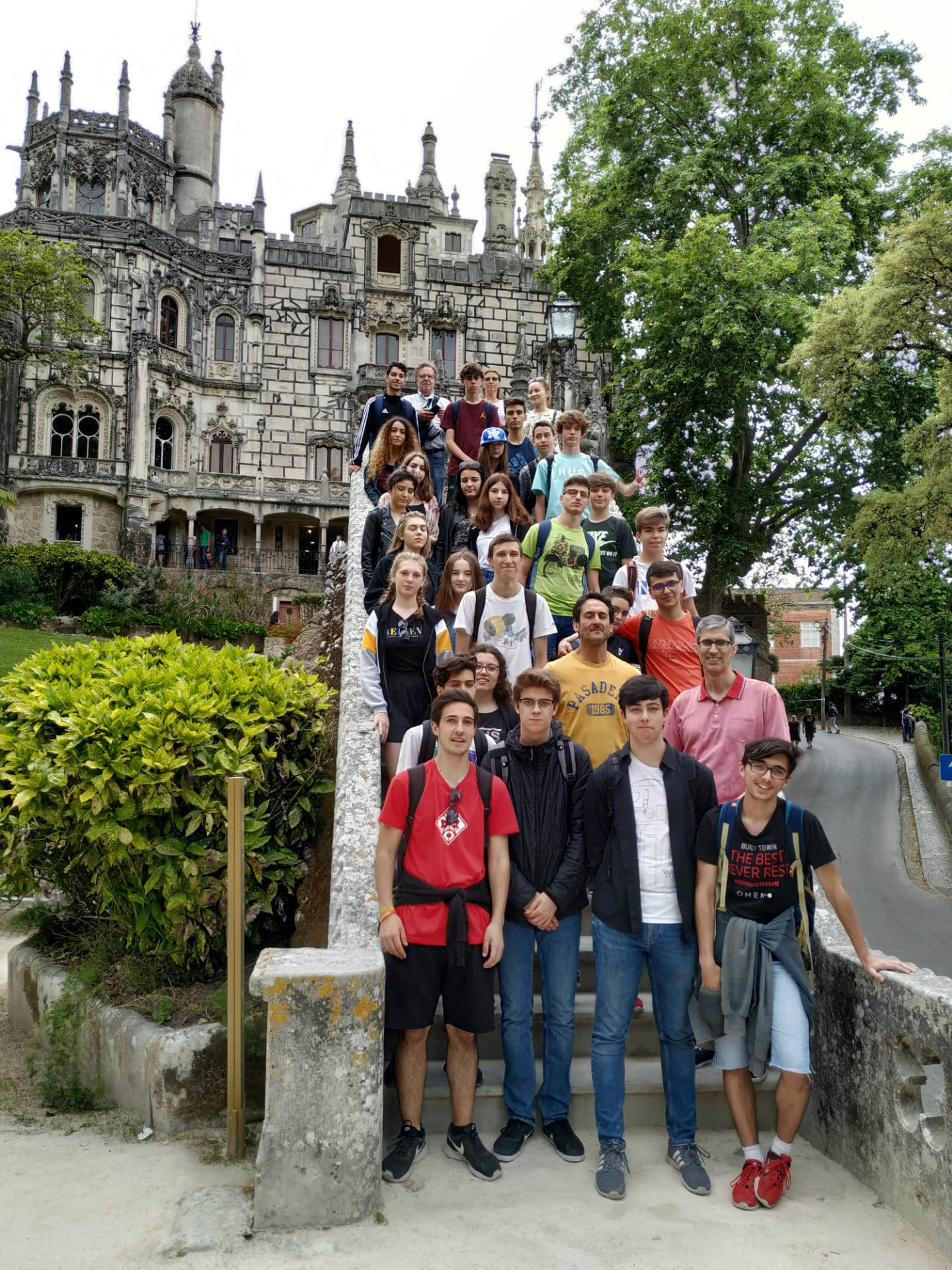 Portugalia 2019 
projekt Robopreneur 2018-2020
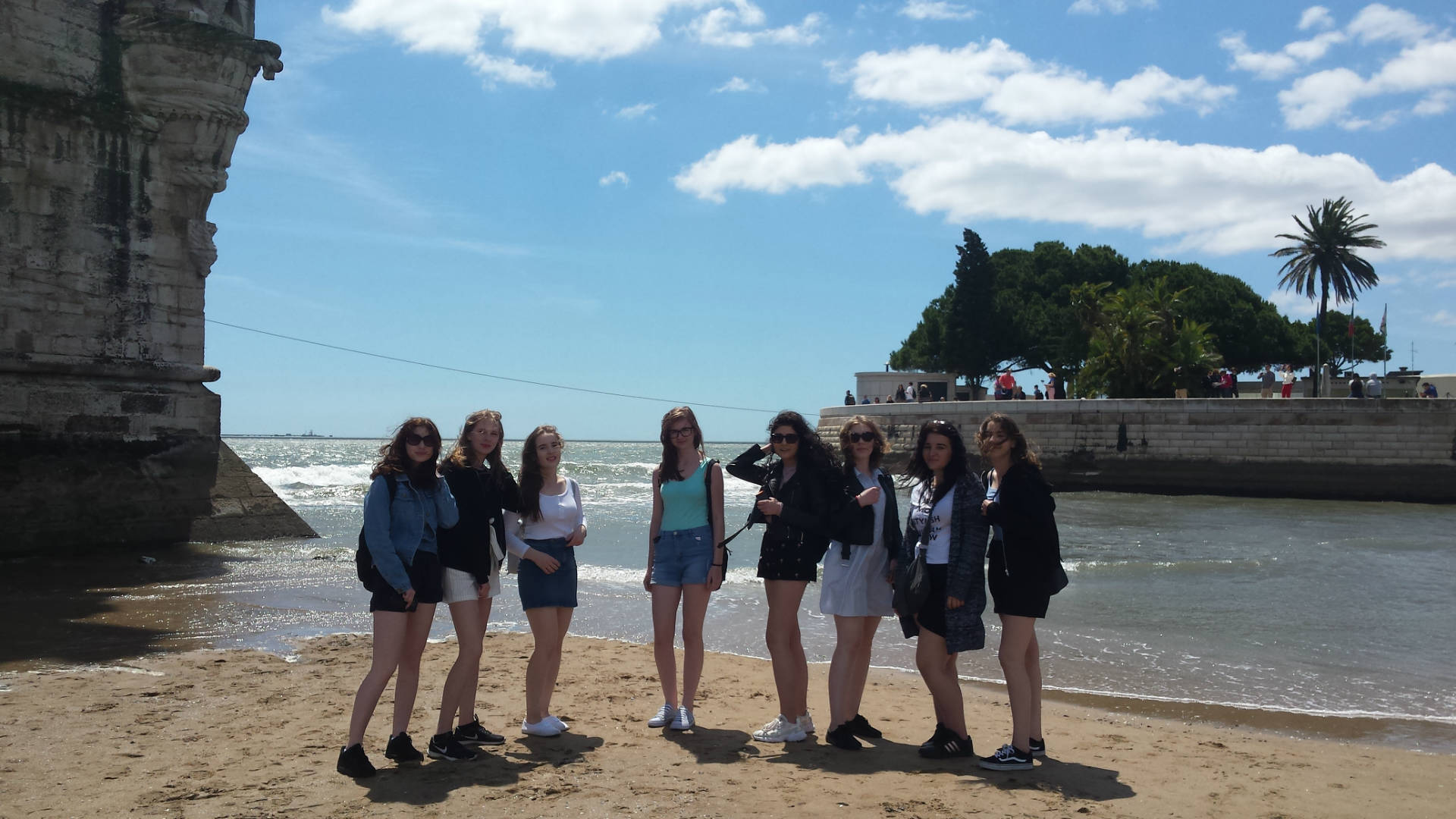 61
Polska-Werynia 2019 
projekt Robopreneur 2018-2020
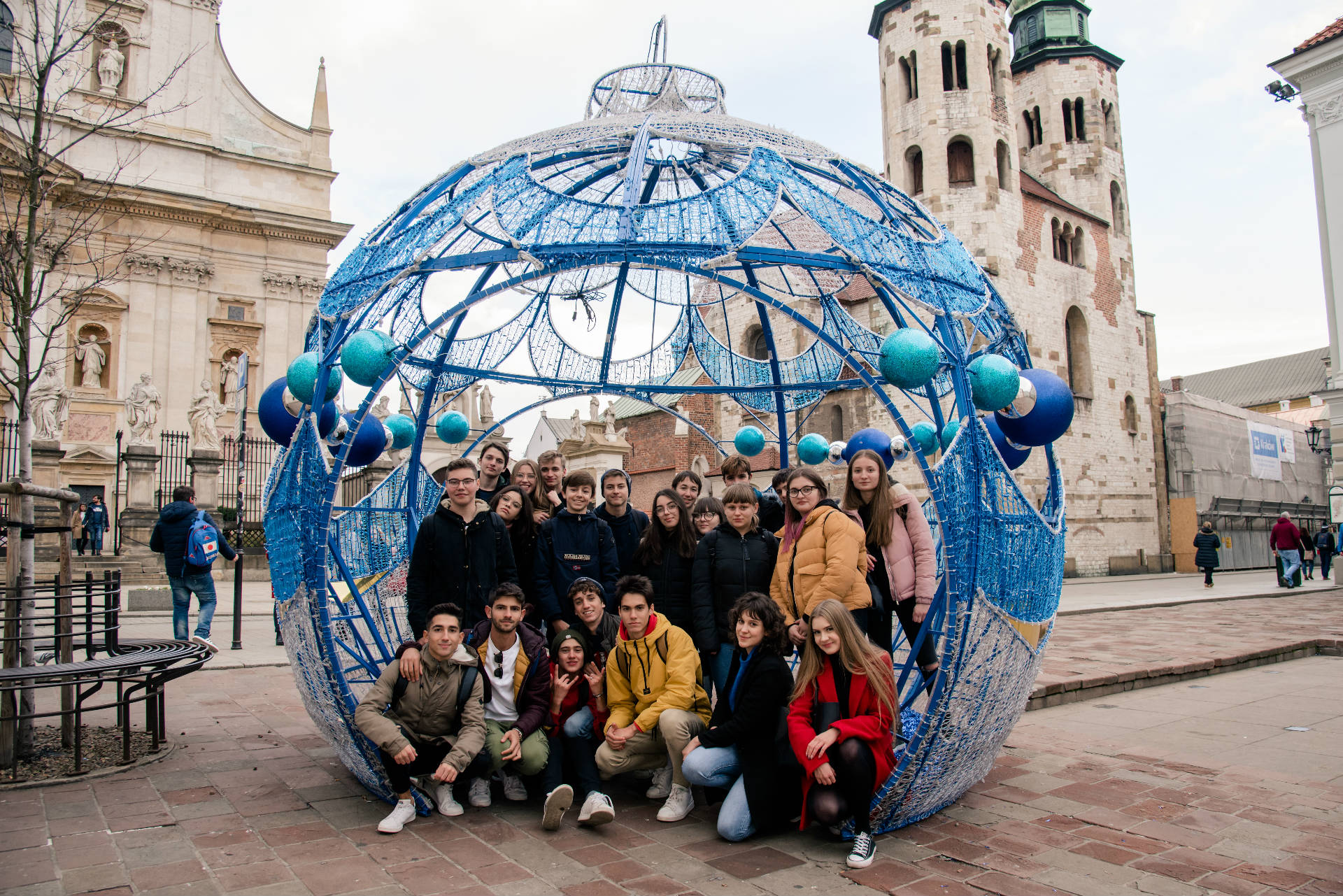 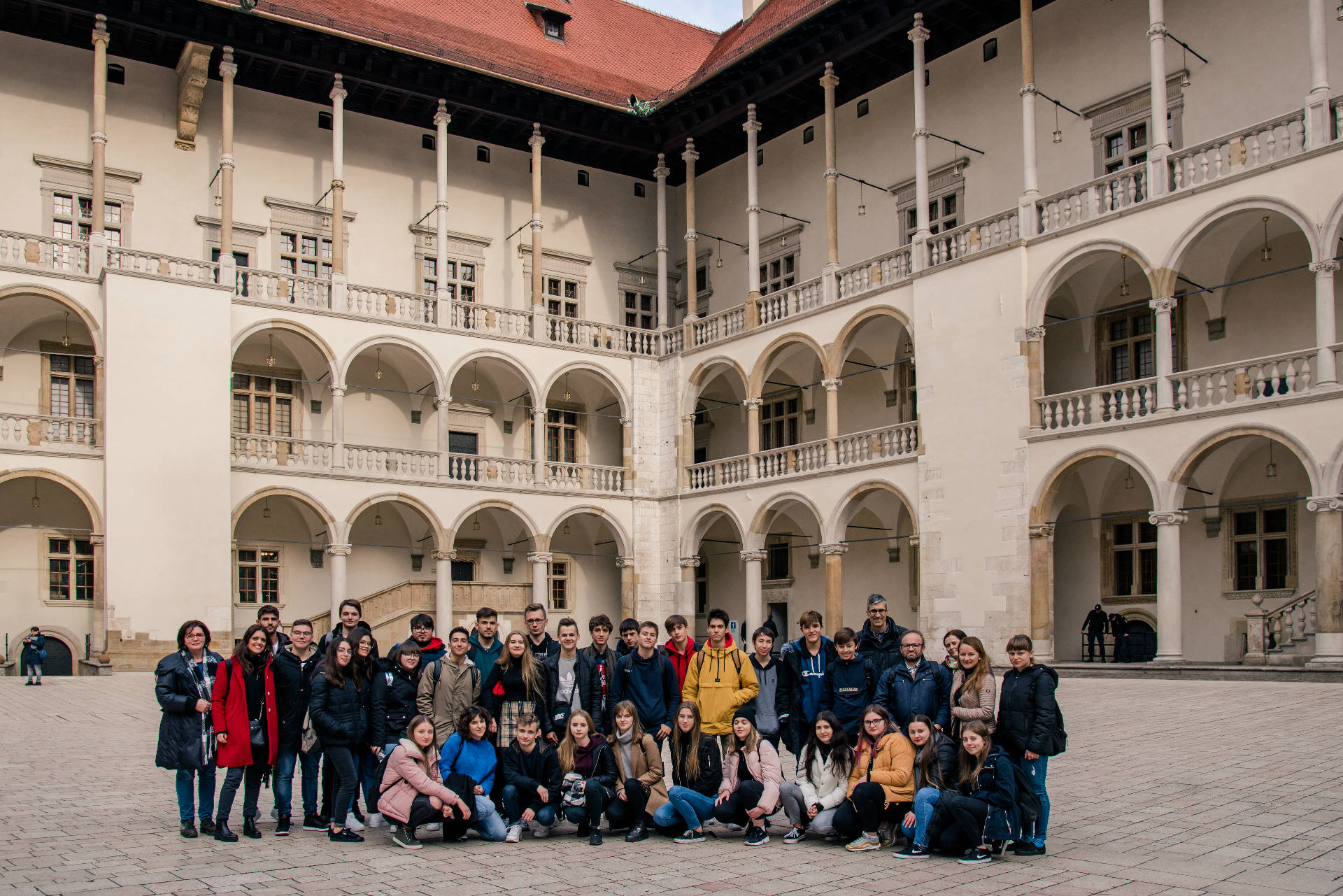 62
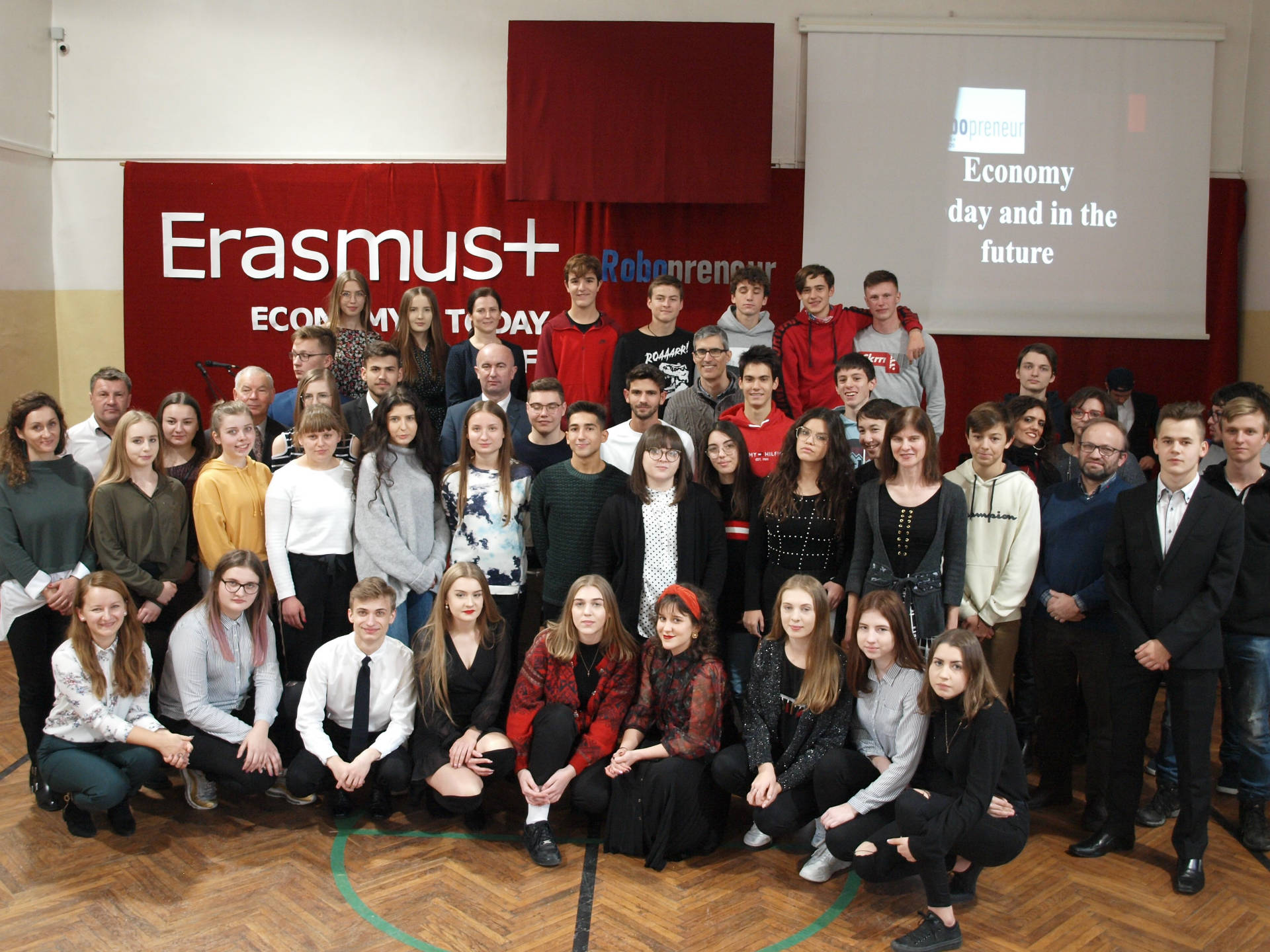 63
Najbliższe wyjazdy na praktyki zagraniczne!

kwiecień 2020 – Włochy,
maj 2020 – Hiszpania,
październik 2020 – Hiszpania,
maj 2021 – Hiszpania.
64
Absolwenci szkoły - ludzie sukcesu!
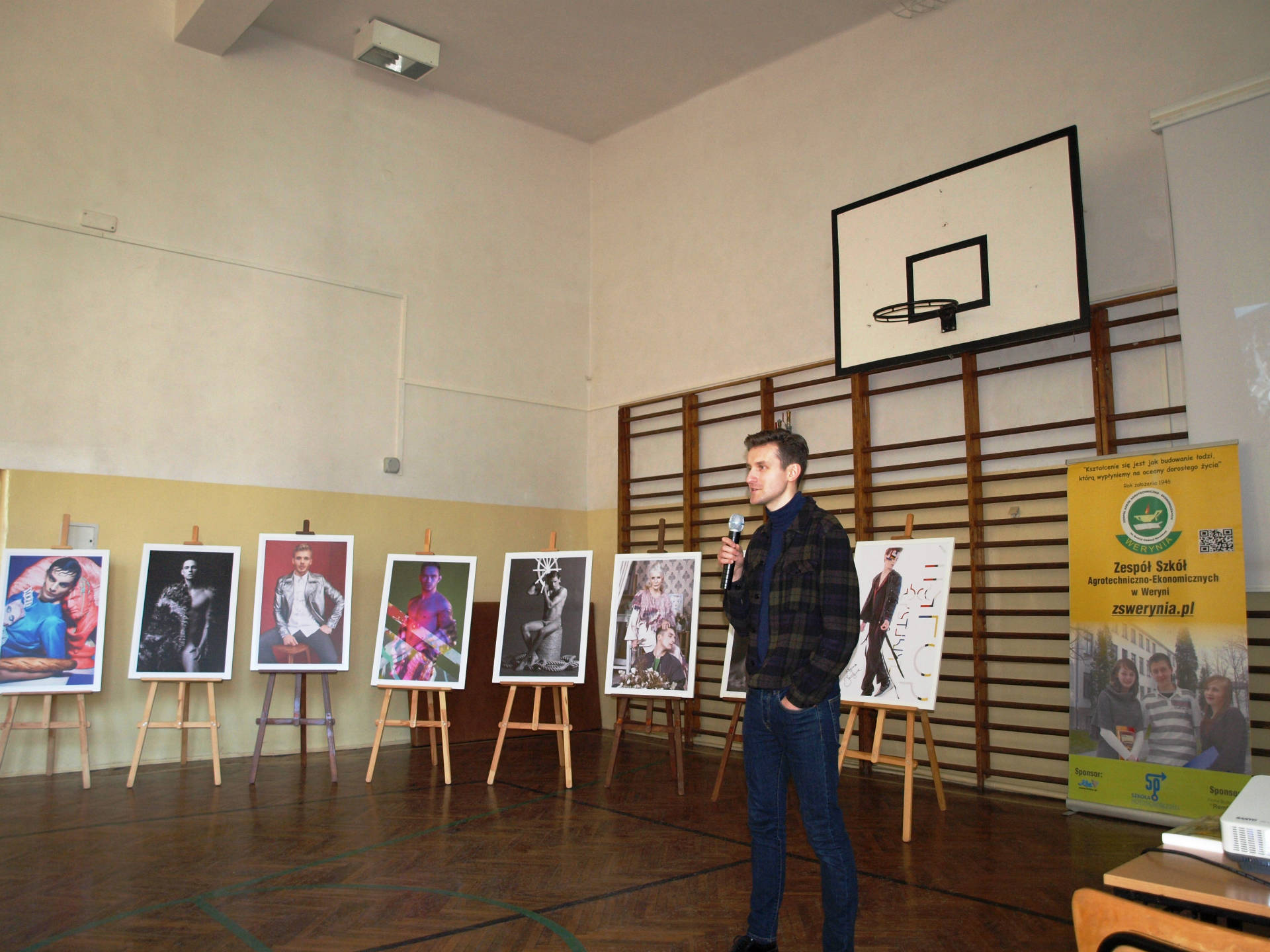 Wojciech Jachyra  – fotograf publikujący swoje prace w polskich 
i zagranicznych magazynach.
65
uczniowie szkoły - ludzie sukcesu!
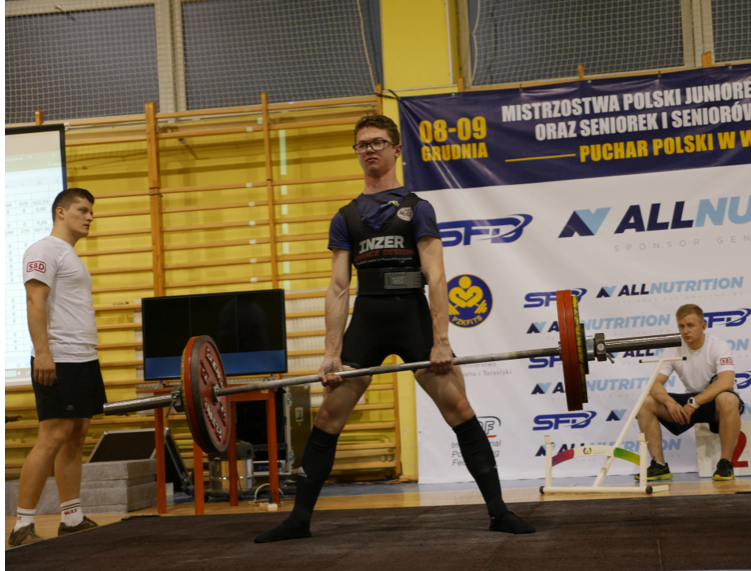 Paweł Pleban – mistrz Polski

trener – Mariusz Brito – absolwent szkoły
66
Lekcje 
od poniedziałku do piątku
na jedną zmianę
67
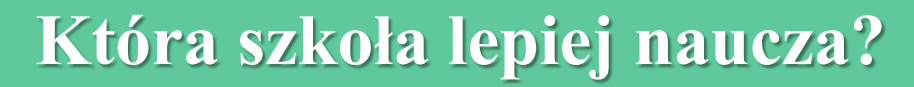 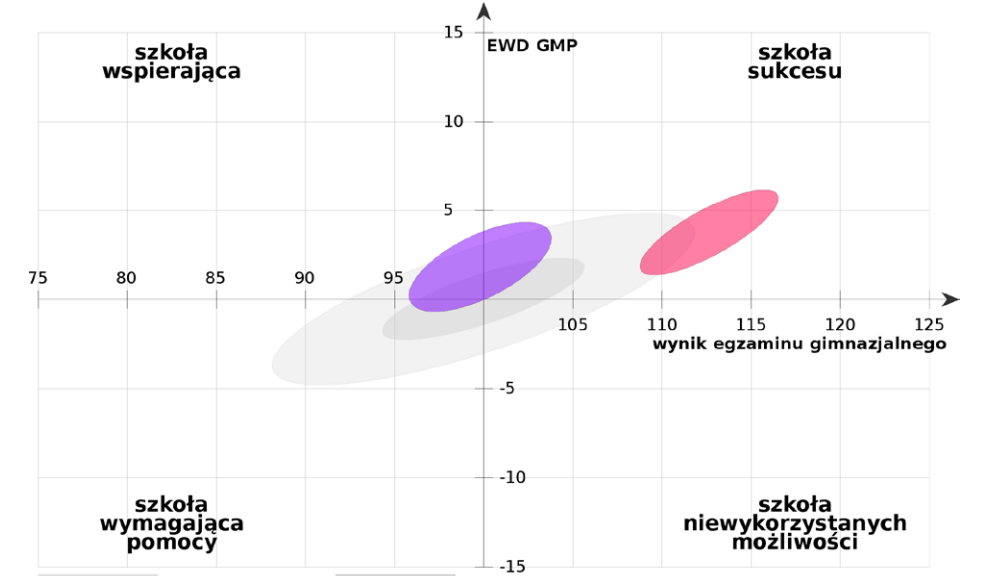 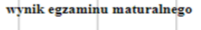 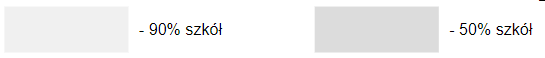 Stypendyści 2019
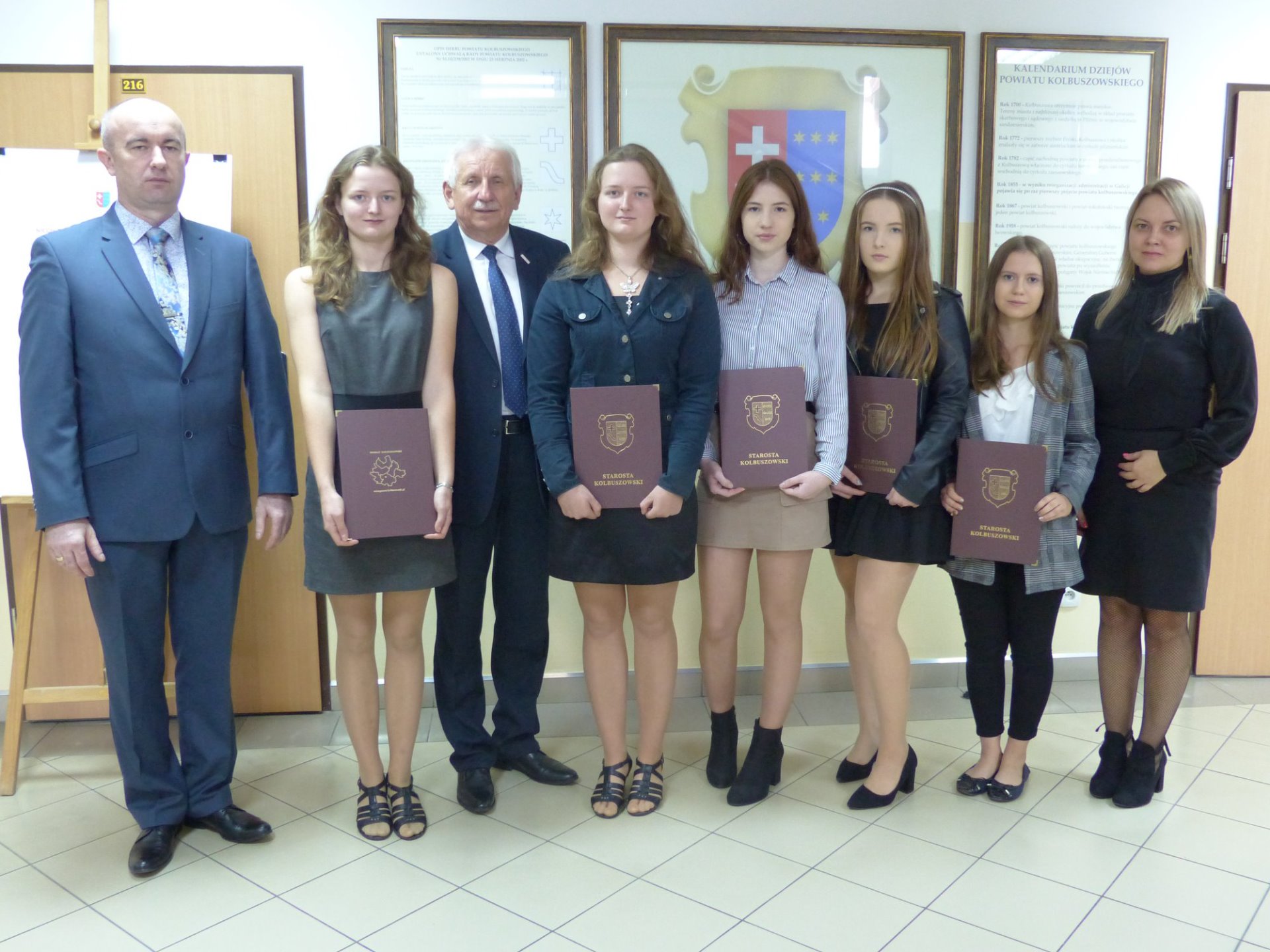 69
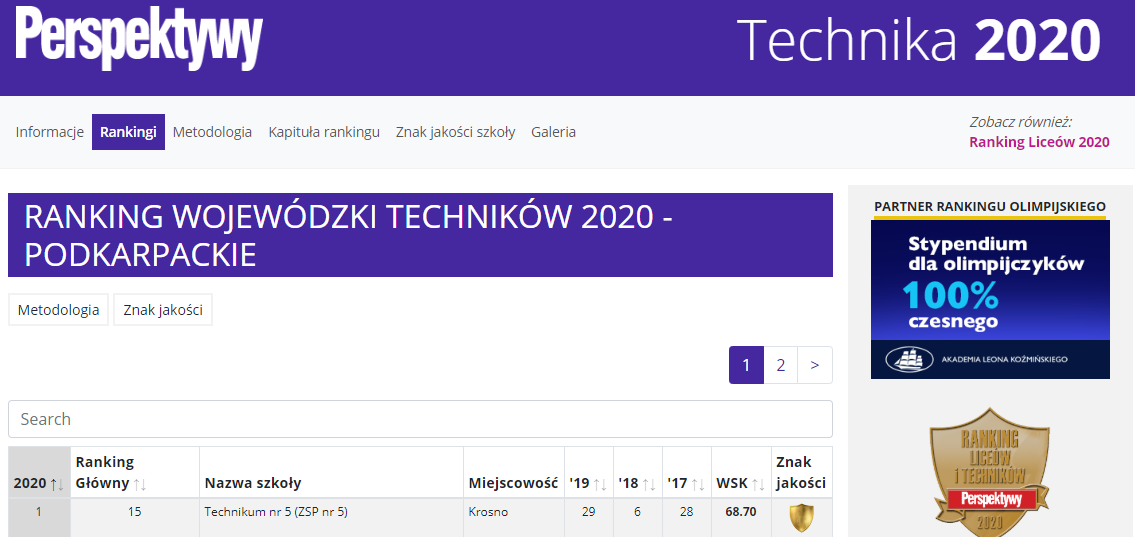 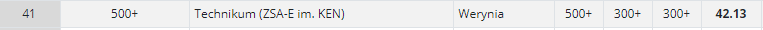 70
Nasza szkoła Twoją szansą na sukces!
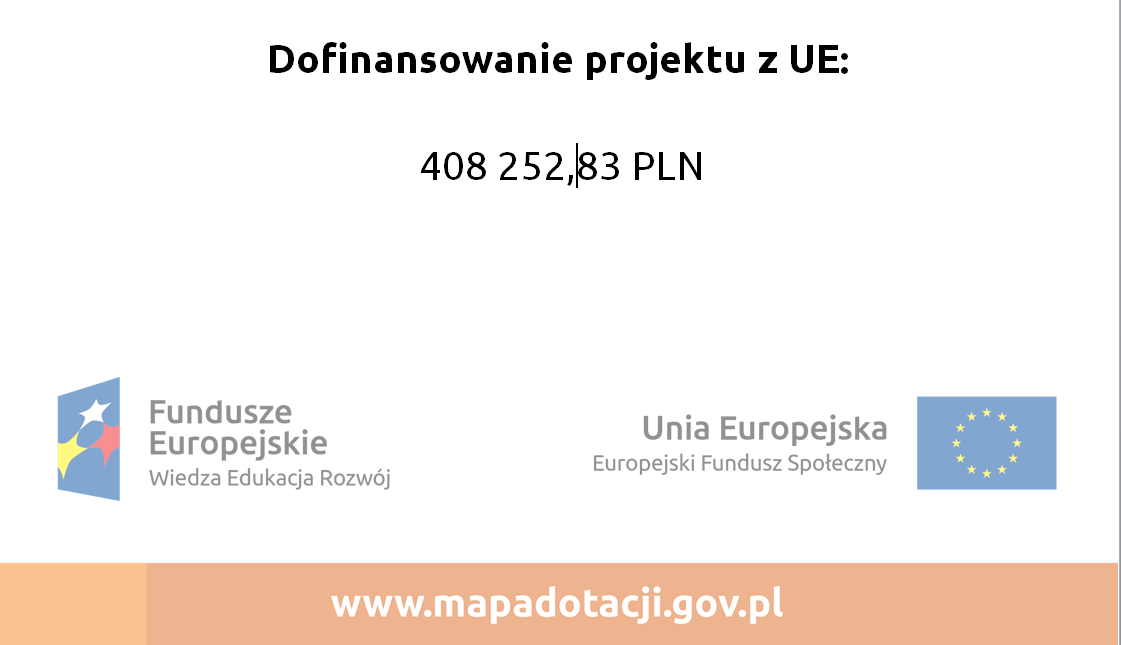 71
SUKCES NA GZAMINIE!
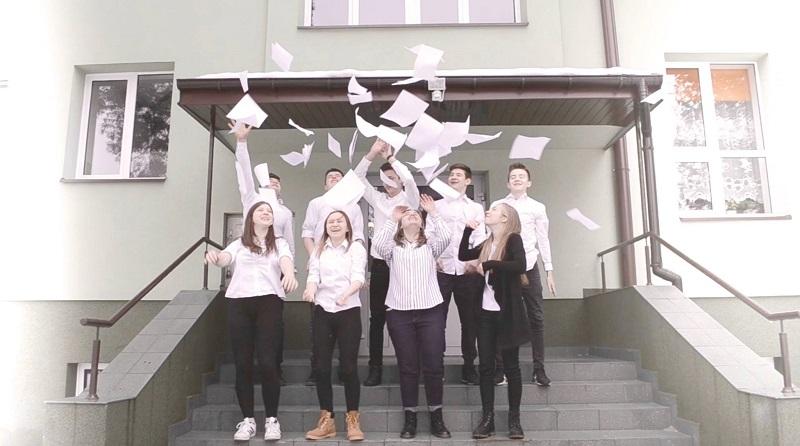 72
Zapraszamy

DNI OTWARTE
kwiecień 2020
73
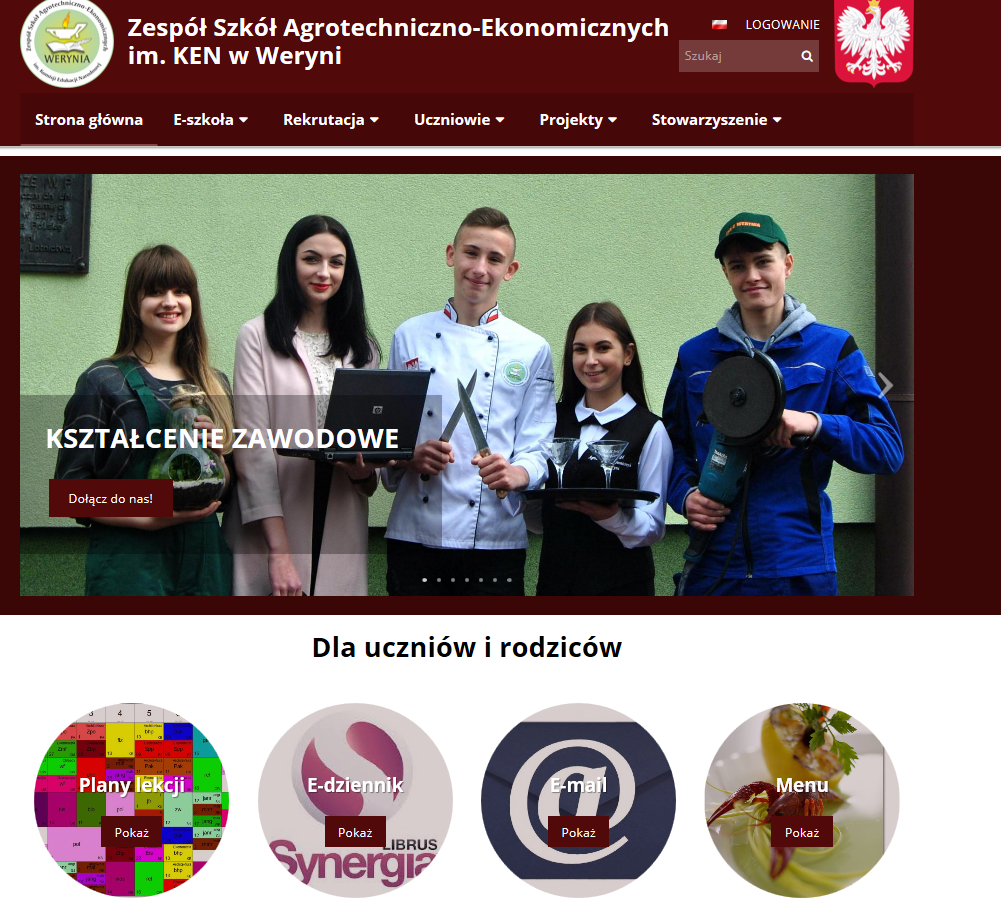 Zapraszamy

DNI OTWARTE
27, 28, 29 kwiecień 2020 r.
74
dołącz do nas
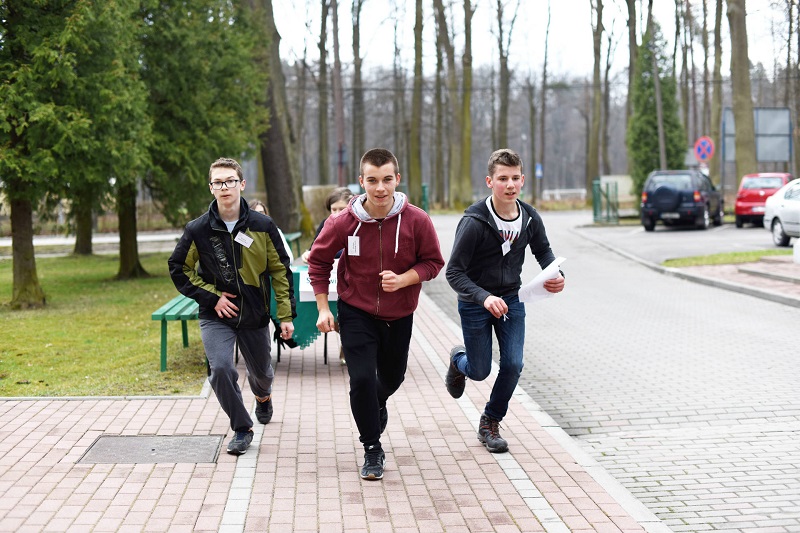 www.zswerynia.pl
75